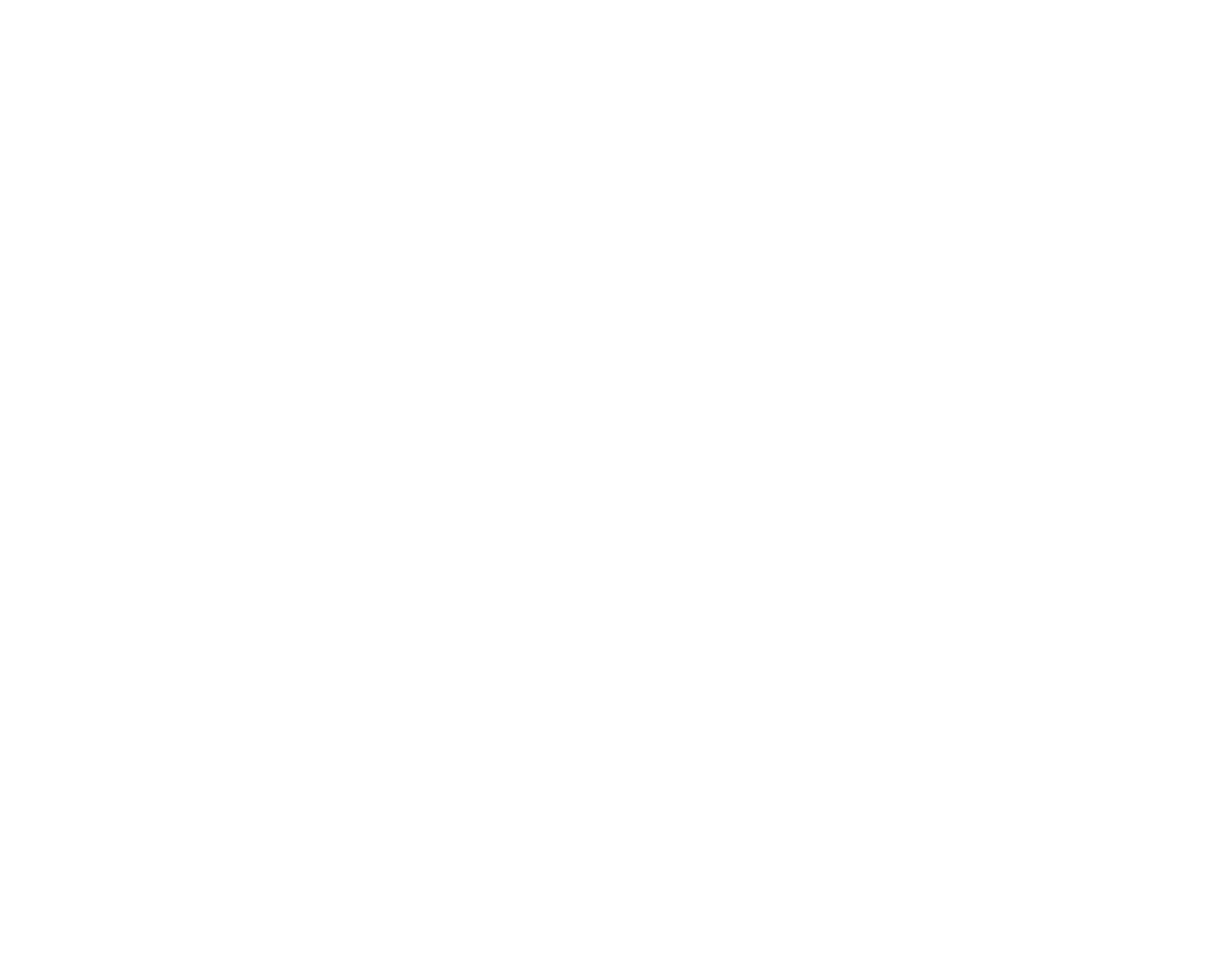 Supported by and in collaboration with 
Politecnico di Milano
Off-Grid Energy Systems Modelling with MicroGridsPy
LECTURE 1 
Introduction
Version 1.0
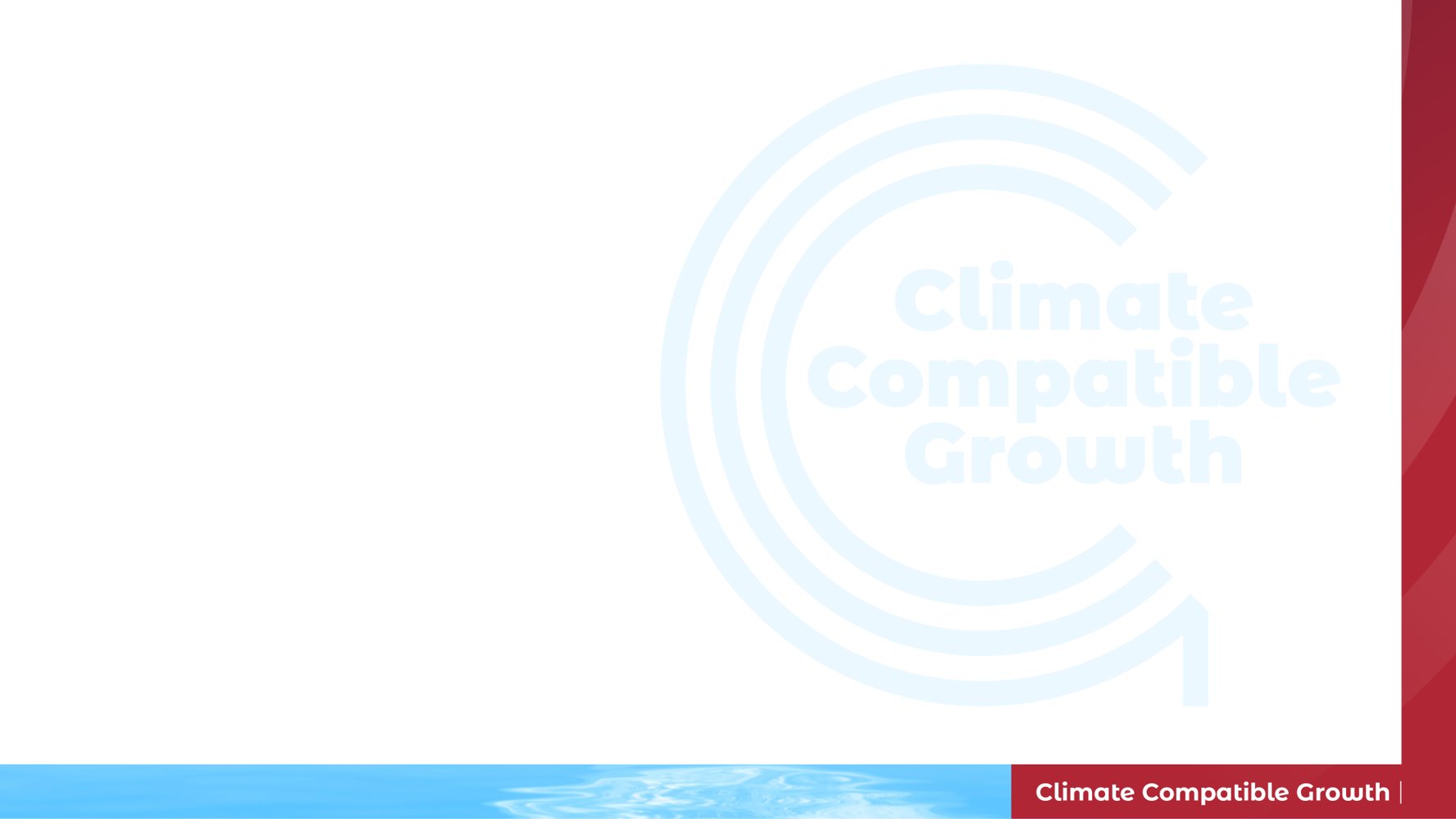 Course Overview
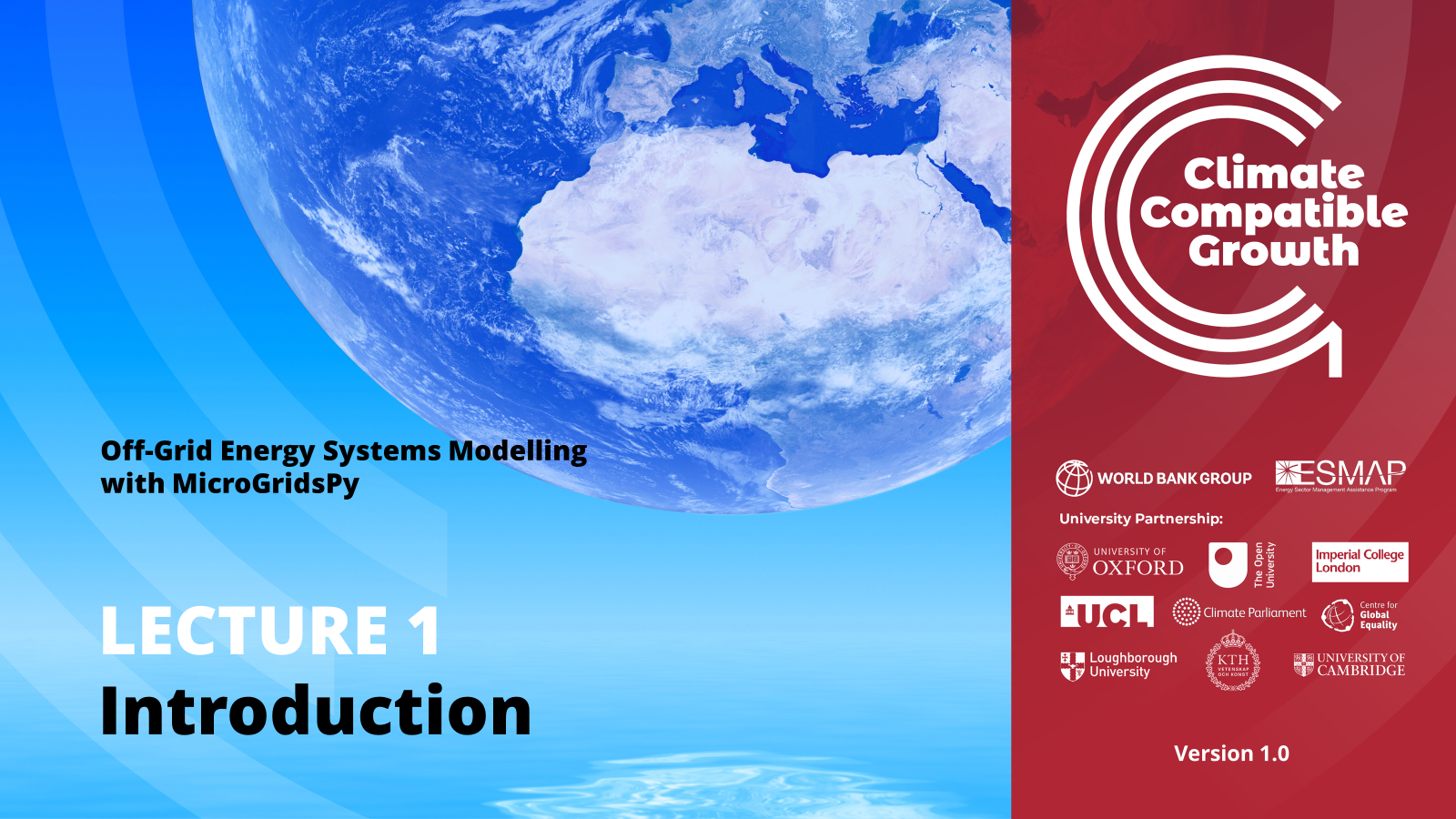 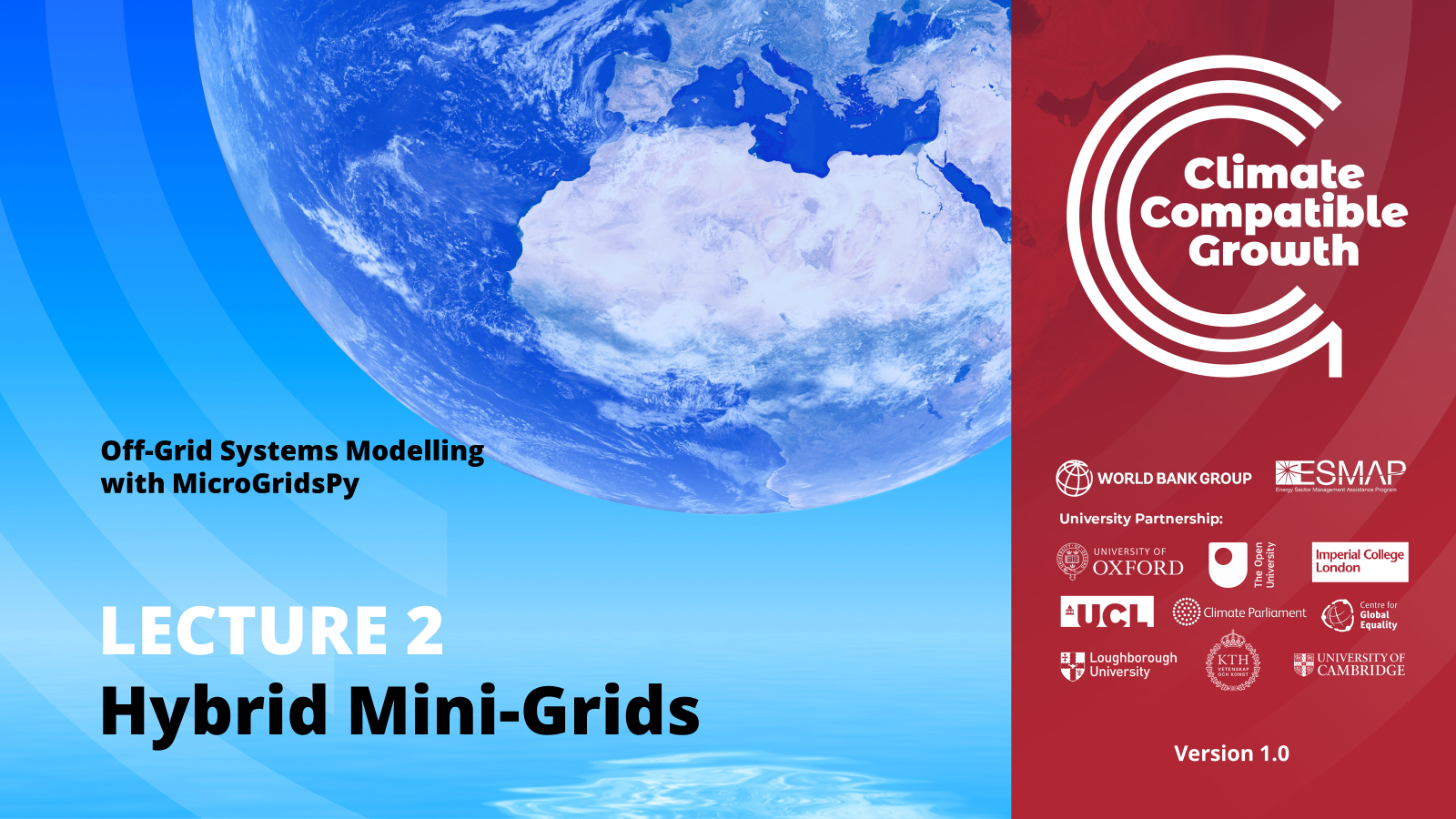 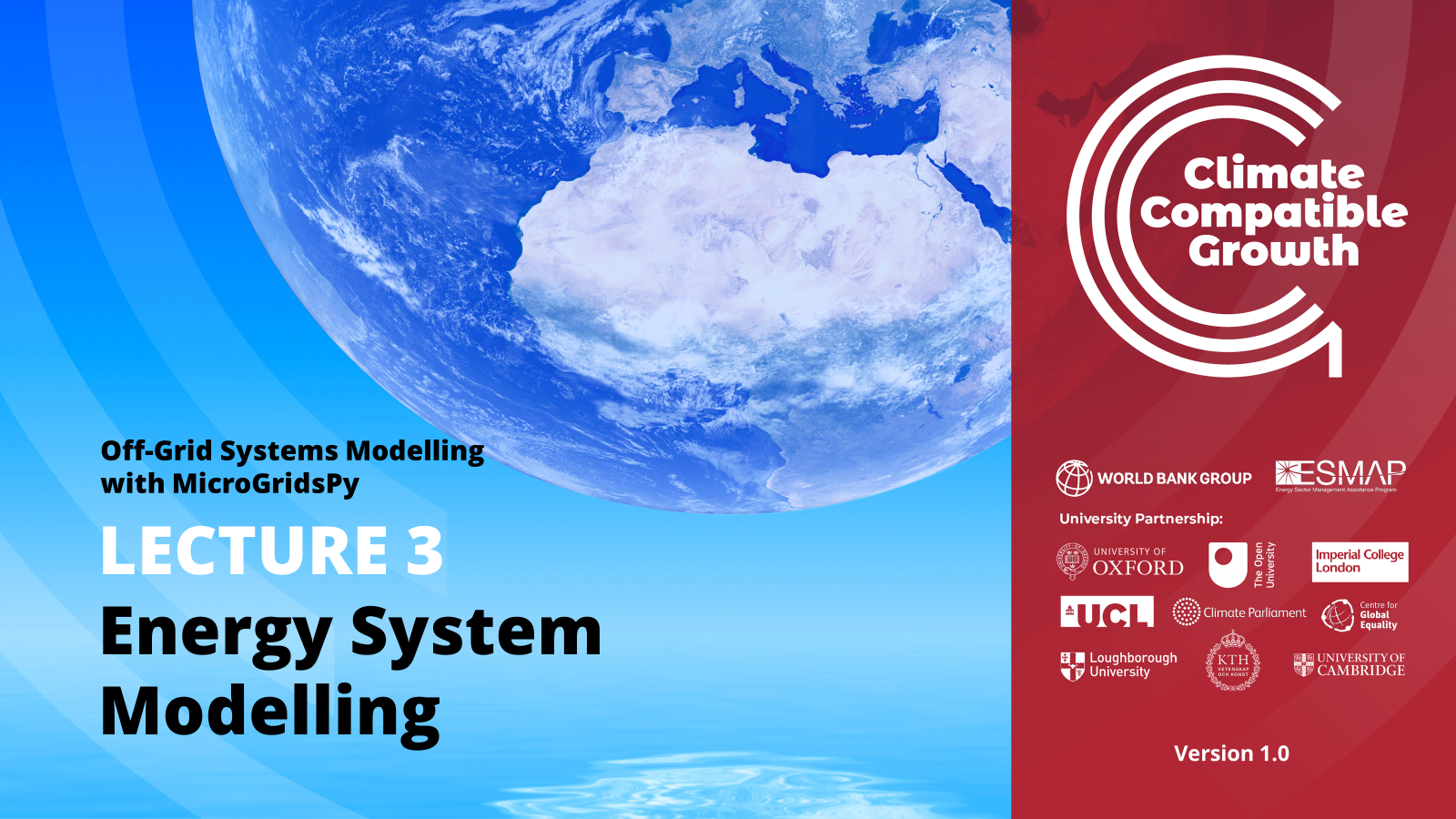 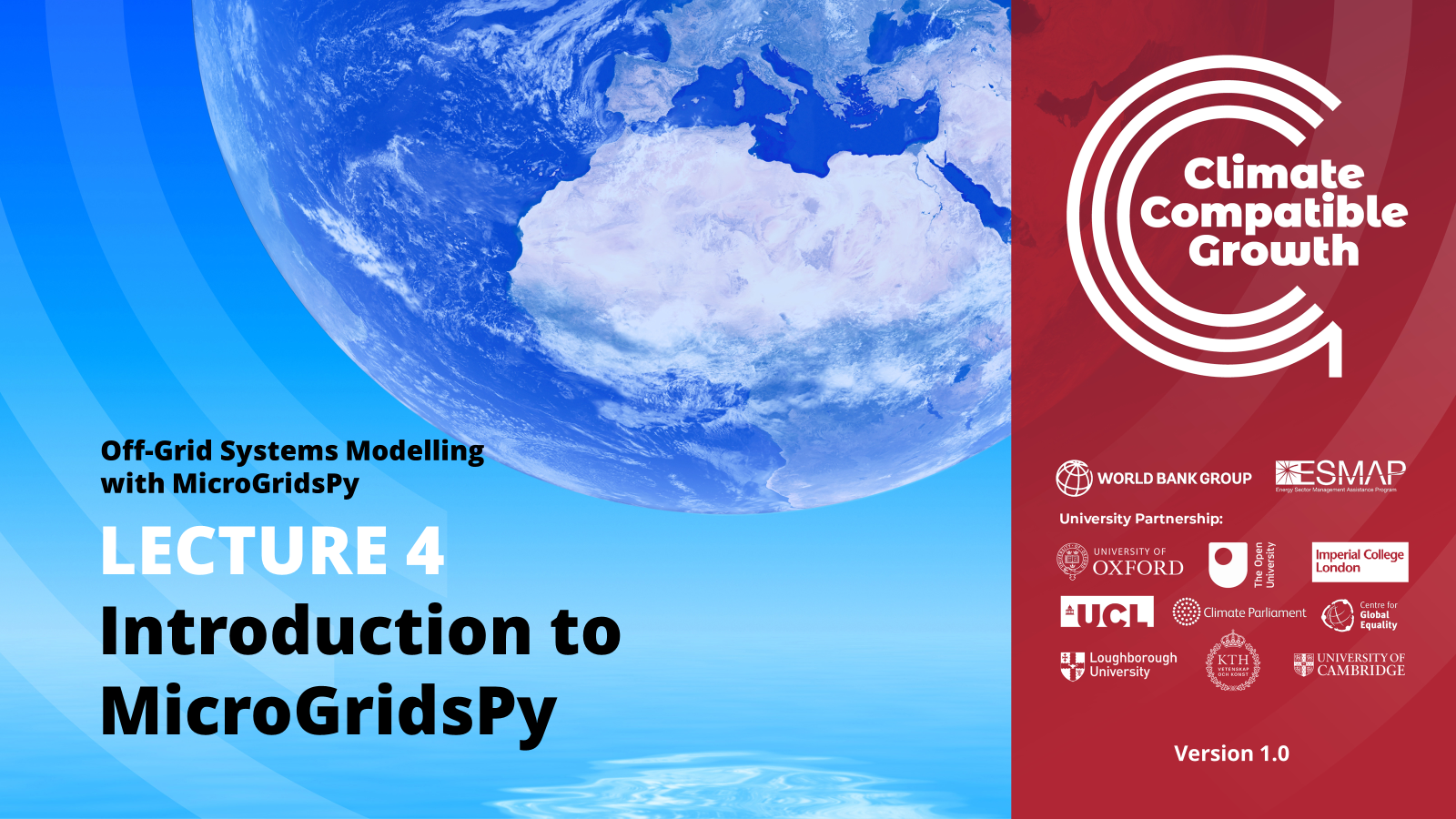 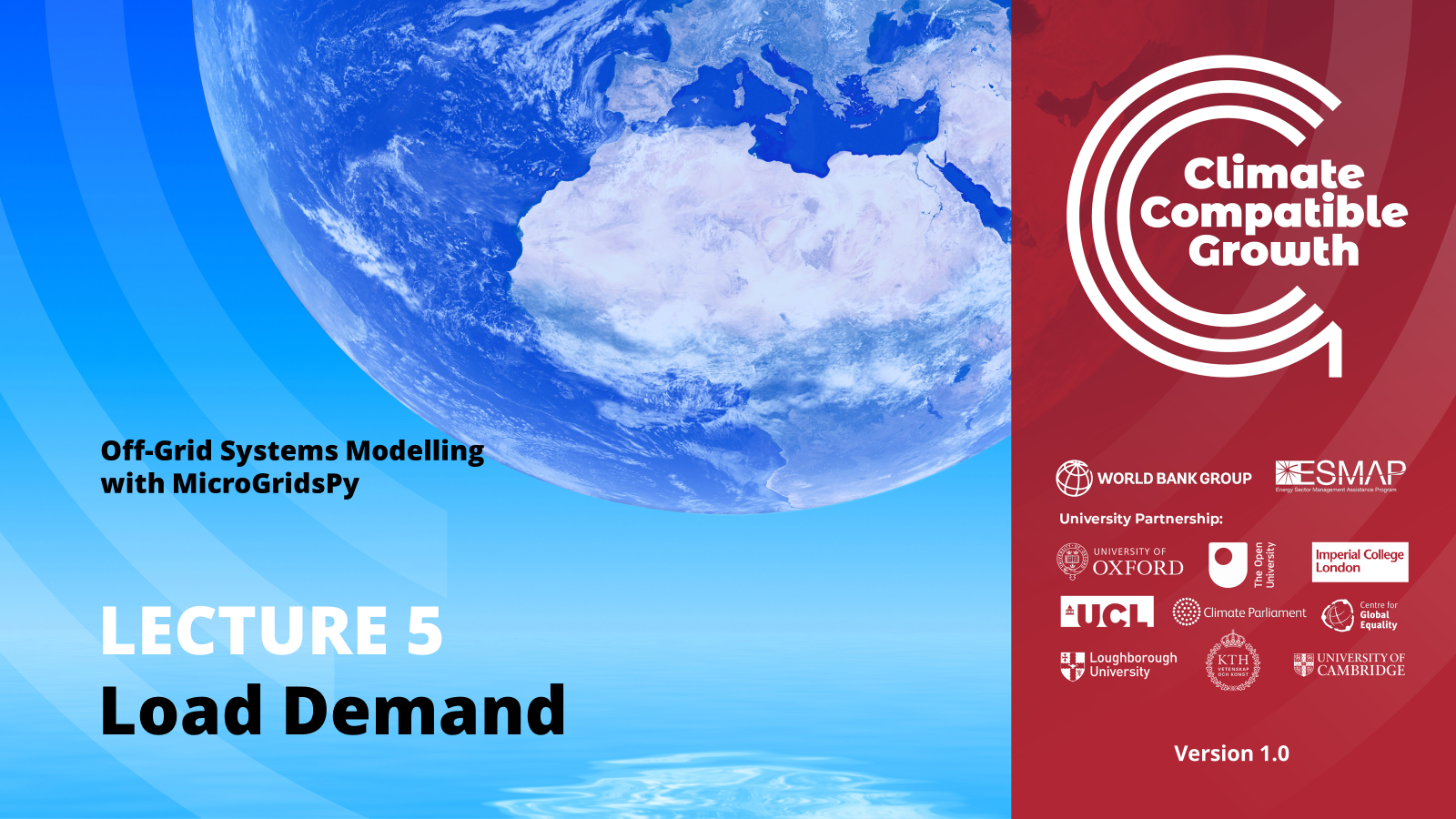 1 | Introduction
Overview of the course and general background about global energy landscape
2 | Hybrid Mini-Grids
An exploration of third-generation mini-grids configuration, market and costs
3 | Energy System Modelling
Techniques and tools for simulating the performance of energy systems
4 | Introduction to MicroGridsPy
Basic concepts and structure of the MicroGridsPy optimization model
5 | Load Demand
Understanding and calculating energy consumption patterns in mini-grid systems
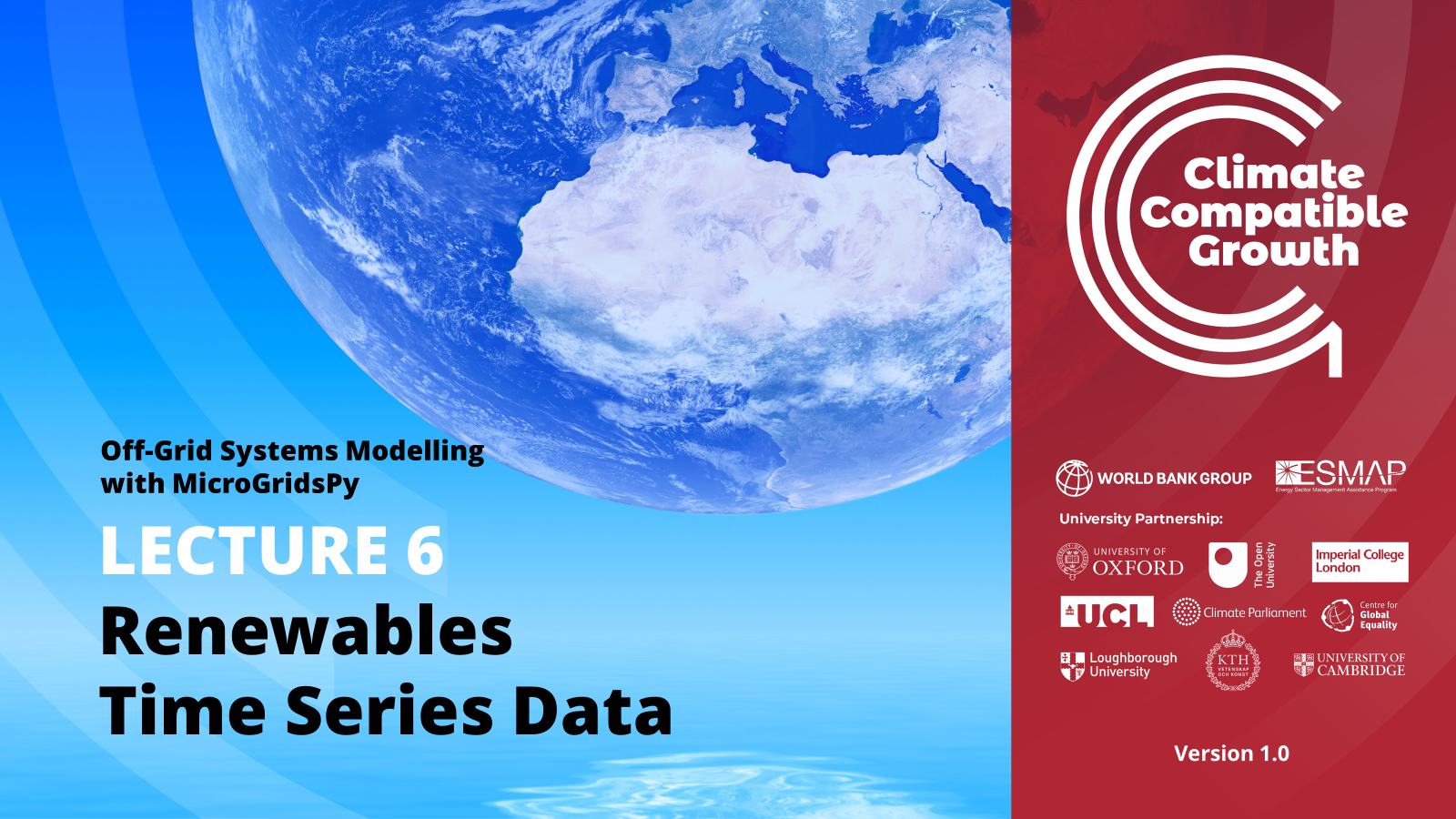 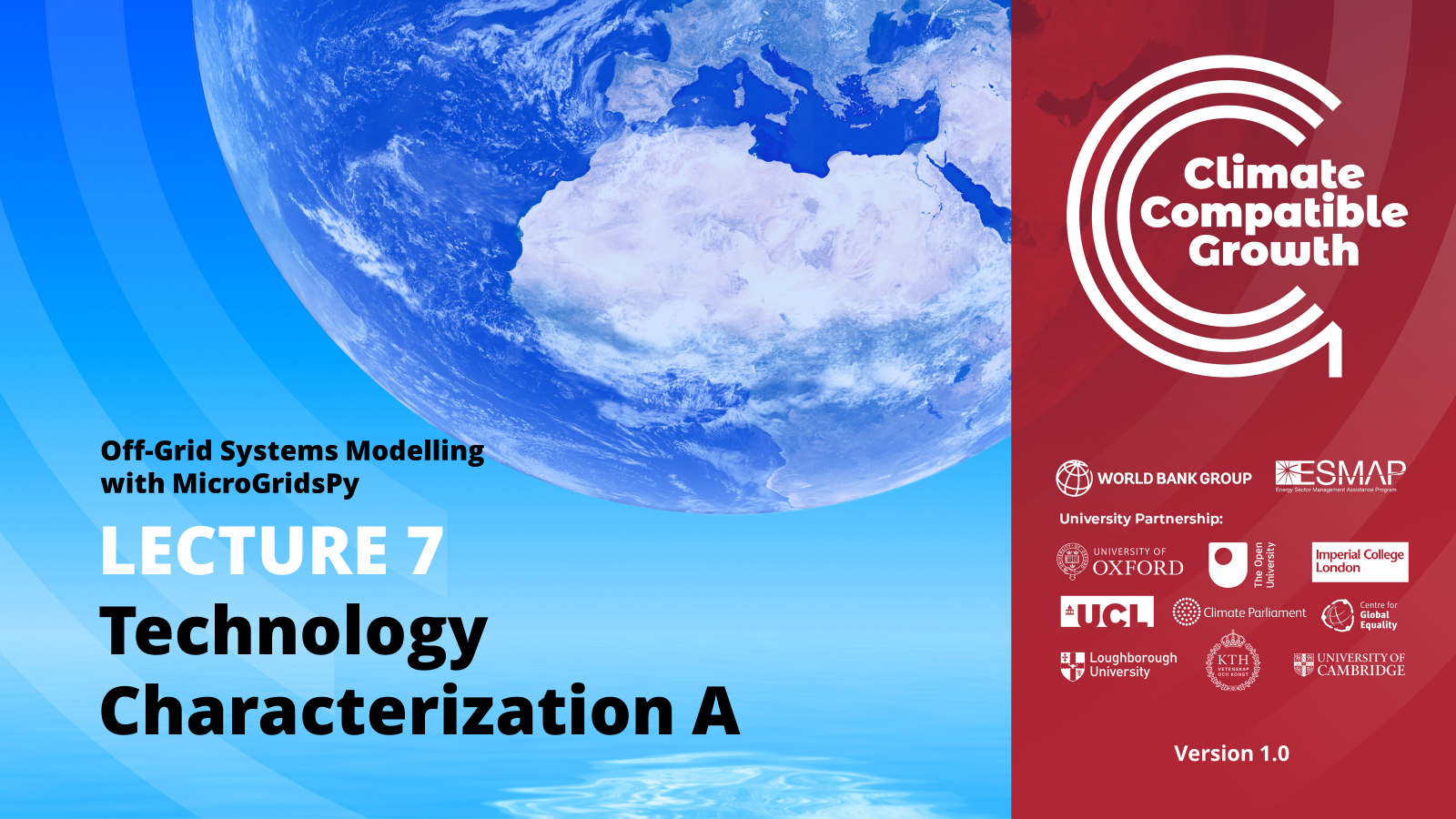 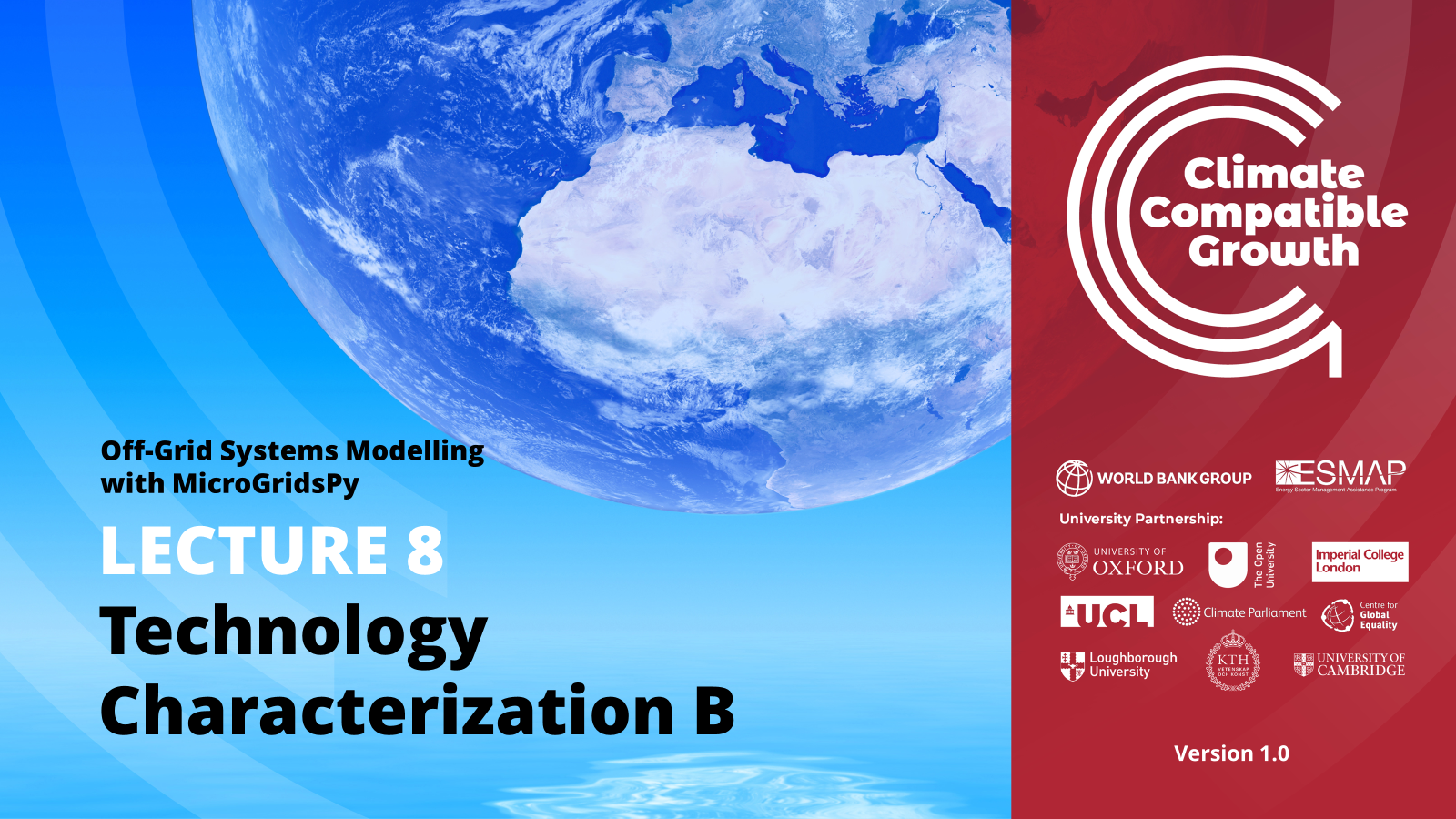 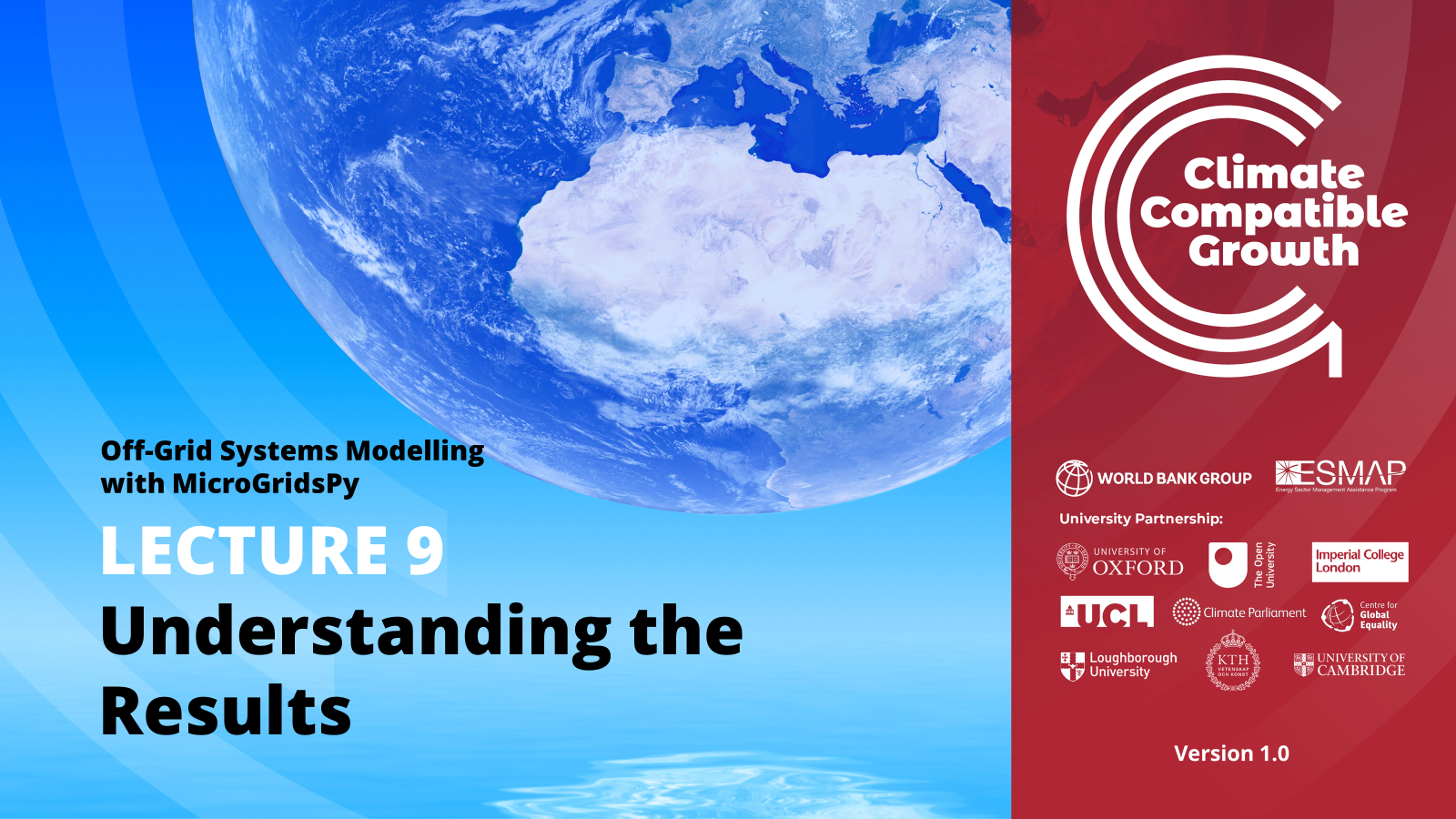 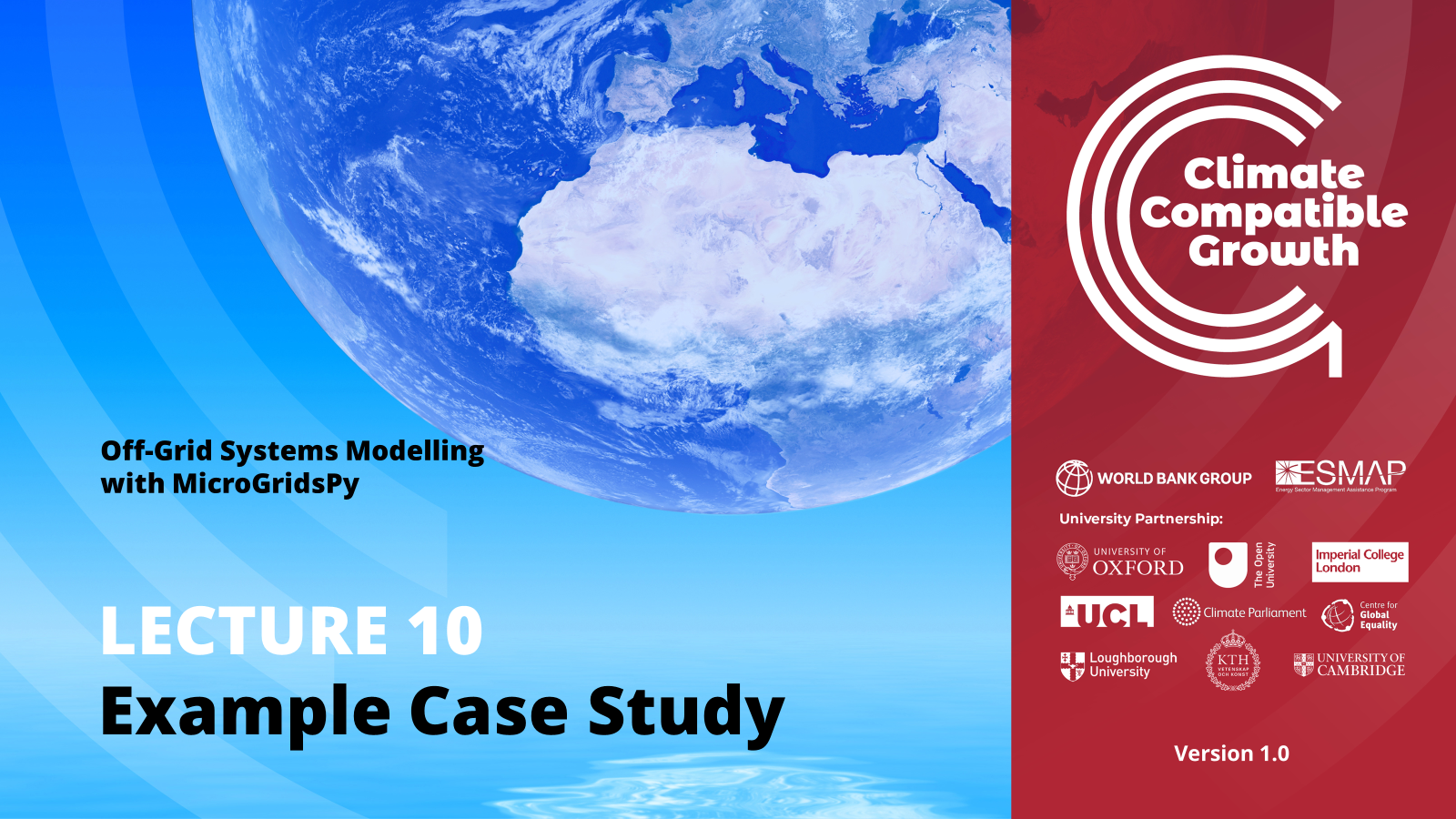 6 | Renewables Time Series Data
Understanding and calculating temporal data for renewable energy generation
7 | Technology Characterization A
In-depth look at the technical specifications and performance of Renewables and storage system
8 | Technology Characterization B
In-depth look at the technical specifications and performance of backup system
9 | Understanding the Results
Interpreting the output from MicroGridsPy simulations
10 | Example Case Study
Practical application of MicroGridsPy to a real-world scenario, demonstrating the model’s use
1
[Speaker Notes: Here the complete course overview.]
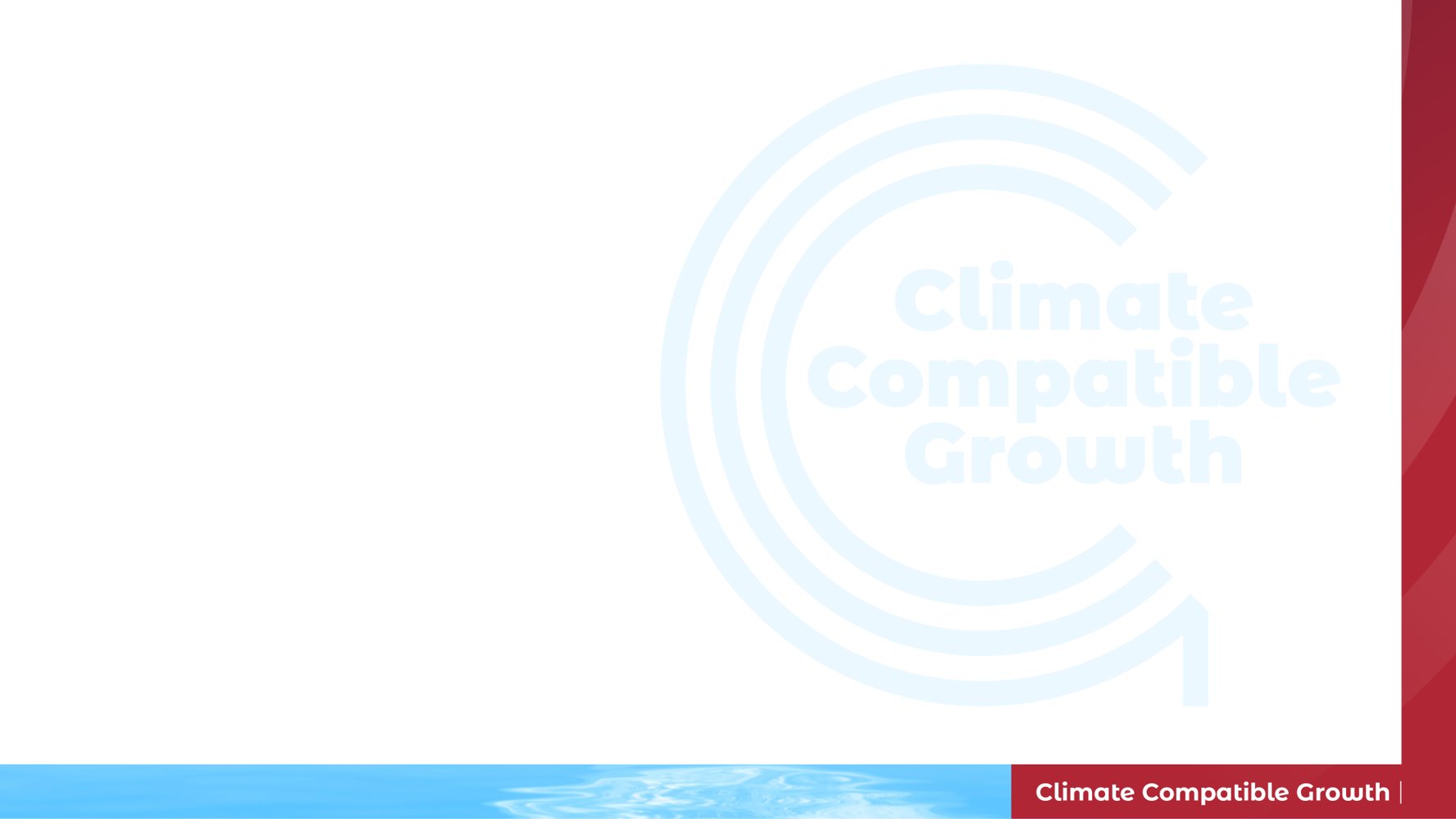 Course Overview
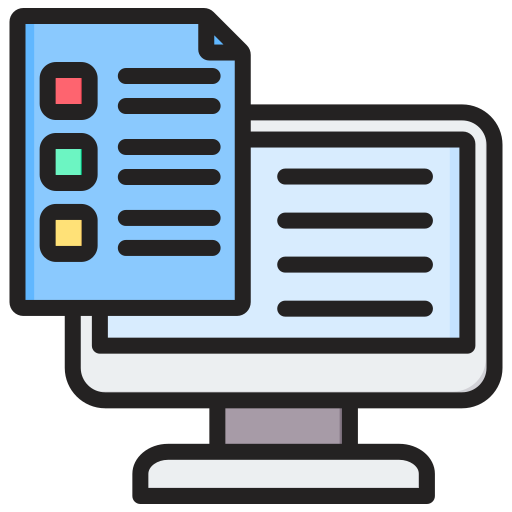 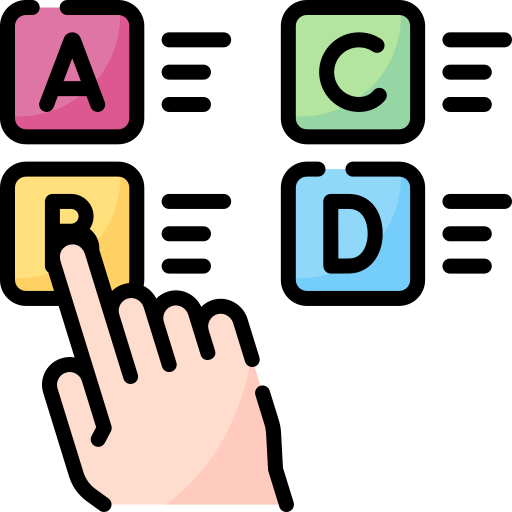 2
[Speaker Notes: Here the complete course overview.]
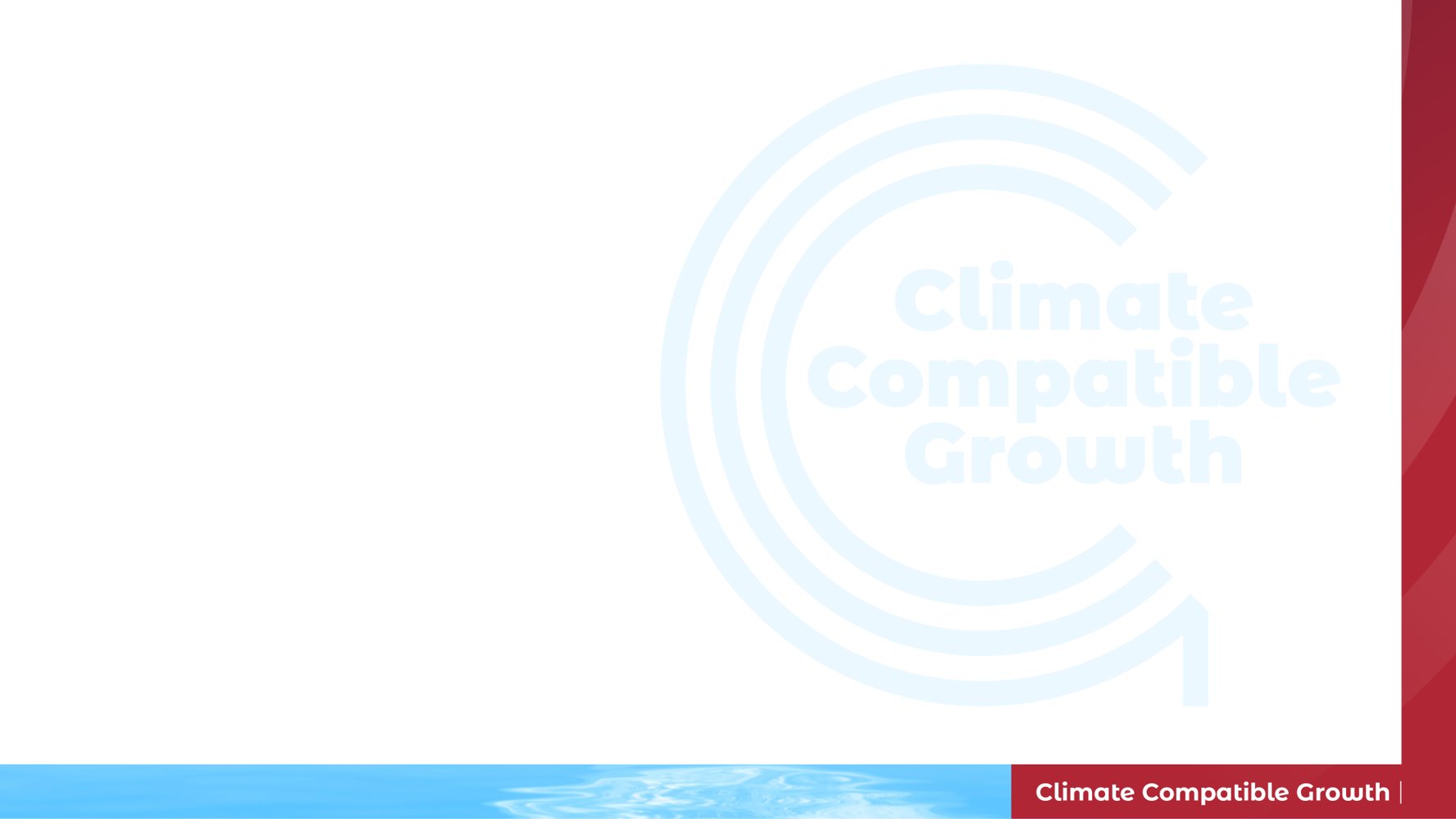 Course Objective
Introducing the fundamentals of off-grid energy systems modelling and offering a comprehensive walkthrough of MicroGridsPy, an open-source optimization model designed for appropriate sizing and dispatch of remote mini-grids
Course Goal
Overall Learning Outcomes:
Off-Grid Energy Systems Modelling

Learn about the technical, economic, and social aspects of Off-Grid Energy Systems with a specific focus on third-generation hybrid mini-grids
Understand the fundamentals of energy models, logic, glossary, and terminology
Learn about modelling isolated mini-grids and various energy optimization methods

The MicroGridsPy model

Acquire comprehensive and detailed understanding of the model structure, main inputs, constraints and components
Develop skills in technology characterization and data input within MicroGridsPy

Applying MicroGridsPy

Gain proficiency in using MicroGridsPy and apply knowledge through case studies, understanding how to build, run, and analyse results from models.
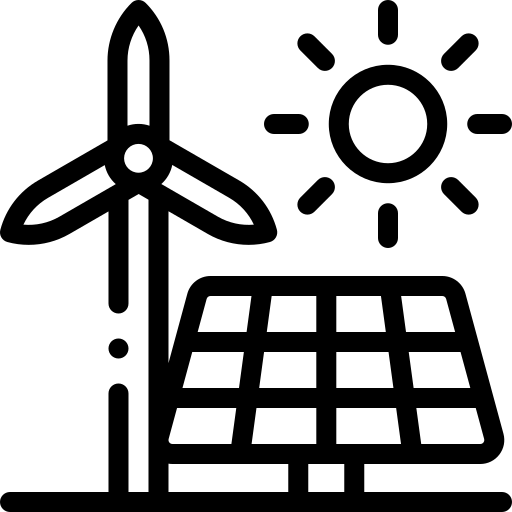 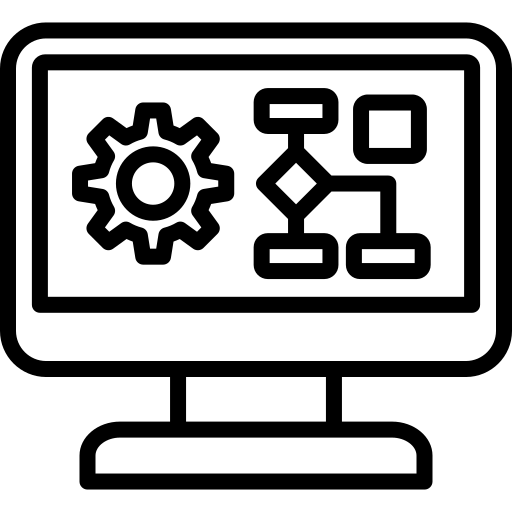 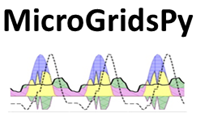 3
[Speaker Notes: The course is designed to introduce the fundamentals of off-grid energy systems modelling and offer a comprehensive walkthrough of MicroGridsPy, an open-source optimization model designed for energy scaling and dispatch in remote mini-grids. It will cover the technical, economic, and social facets of off-grid energy, particularly third-generation hybrid mini-grids. Participants will learn about energy system modelling, including various optimization methods, and become proficient in using MicroGridsPy developing skills in technology characterization and data input within the model as well as analysing the results effectively.]
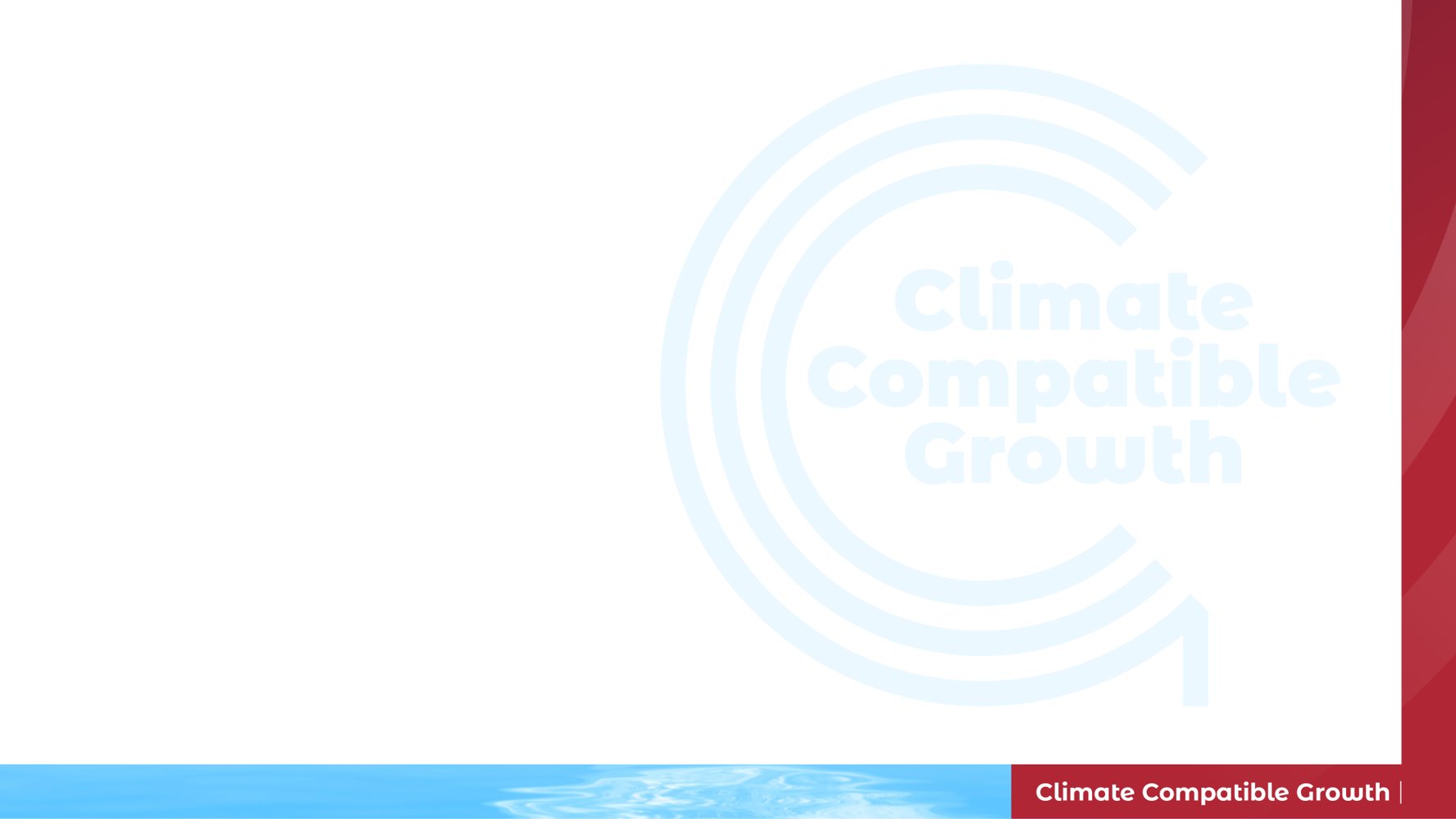 Learning Outcomes of the Lesson
Energy and Sustainable Development
Participants will explore the interconnection between energy systems and sustainable development in the context of the United Nations' Agenda 2030
Global Electricity Access
Participants will explore the current state of global electricity access, with a particular focus on disparities between urban and rural areas, exploring also frameworks and indicators used to measure electricity access
Off-Grid Electricity Solutions
Participants will have an overview of off-grid electricity solutions, their potential impact, and their practical application in various contexts
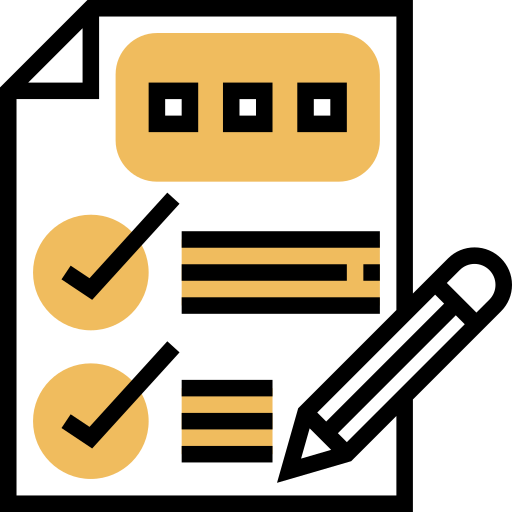 4
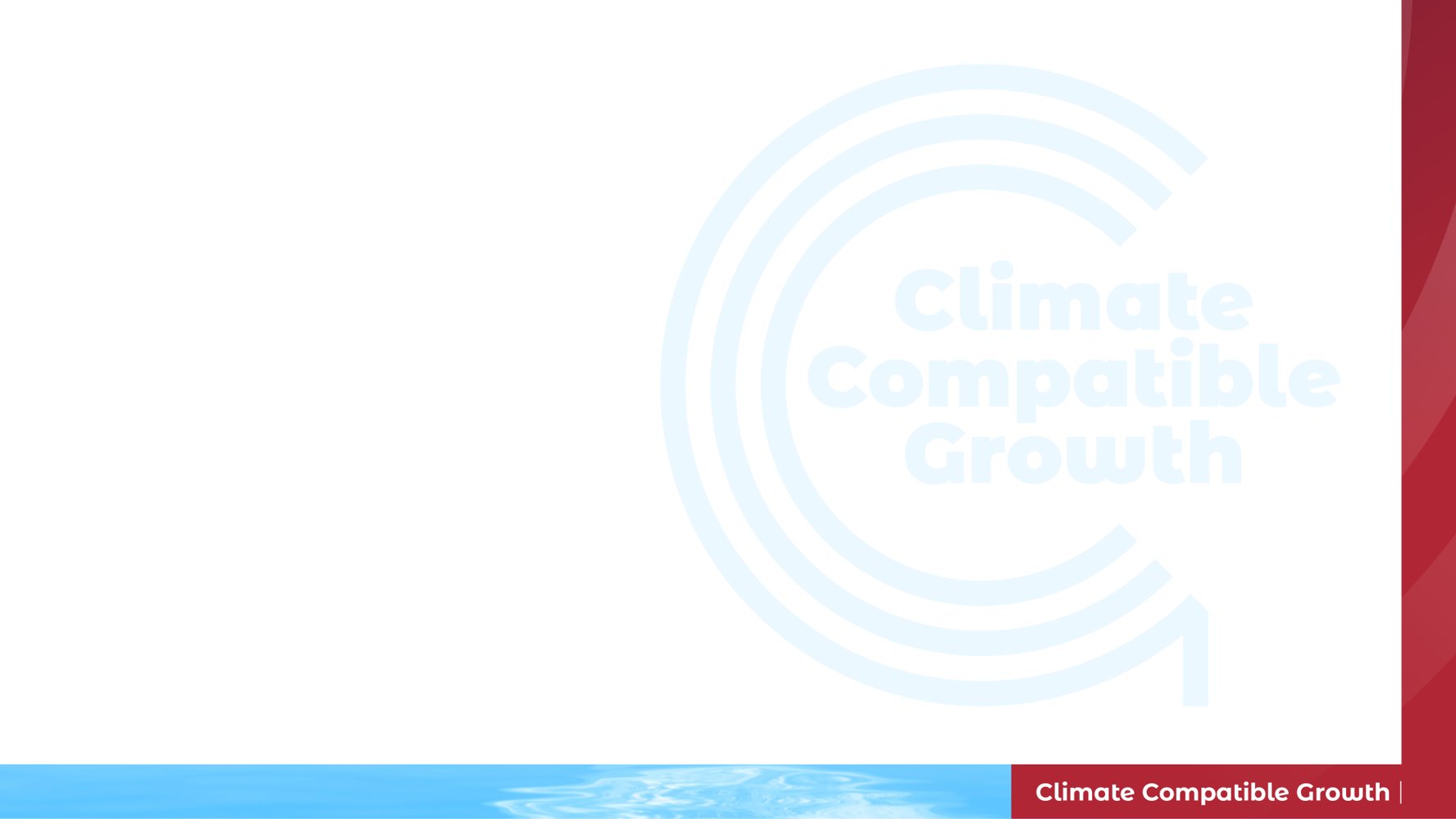 The Agenda 2030 – SDG 7
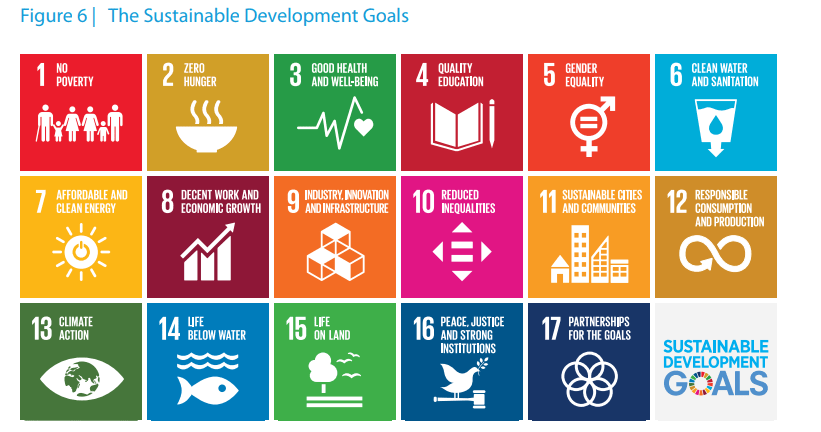 Energy is essential to: 

Socio-economic development
Quality of life for the people
Environmental protection 
Global security
Agenda 2030 – Sustainable Development Goals
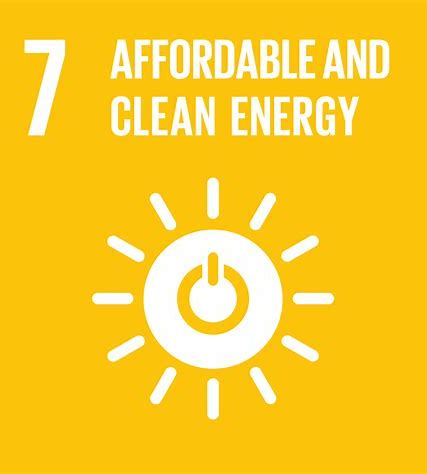 Sustainable Development Goal 7

“Ensure access to affordable, reliable, sustainable and modern energy for all” [1]
5
[Speaker Notes: Lack of access to energy supplies and transformation systems is a constraint to human and economic development. Energy is essential to assure and enhance quality of life, environmental protection and global security. In the context of Agenda 2030, Sustainable Development Goal 7 (SDG 7) calls for the international community to 'ensure access to affordable, reliable, sustainable, and modern energy for all.’ This goal underscores the role of energy as a cornerstone of development and aims to bridge the gap in energy access worldwide.]
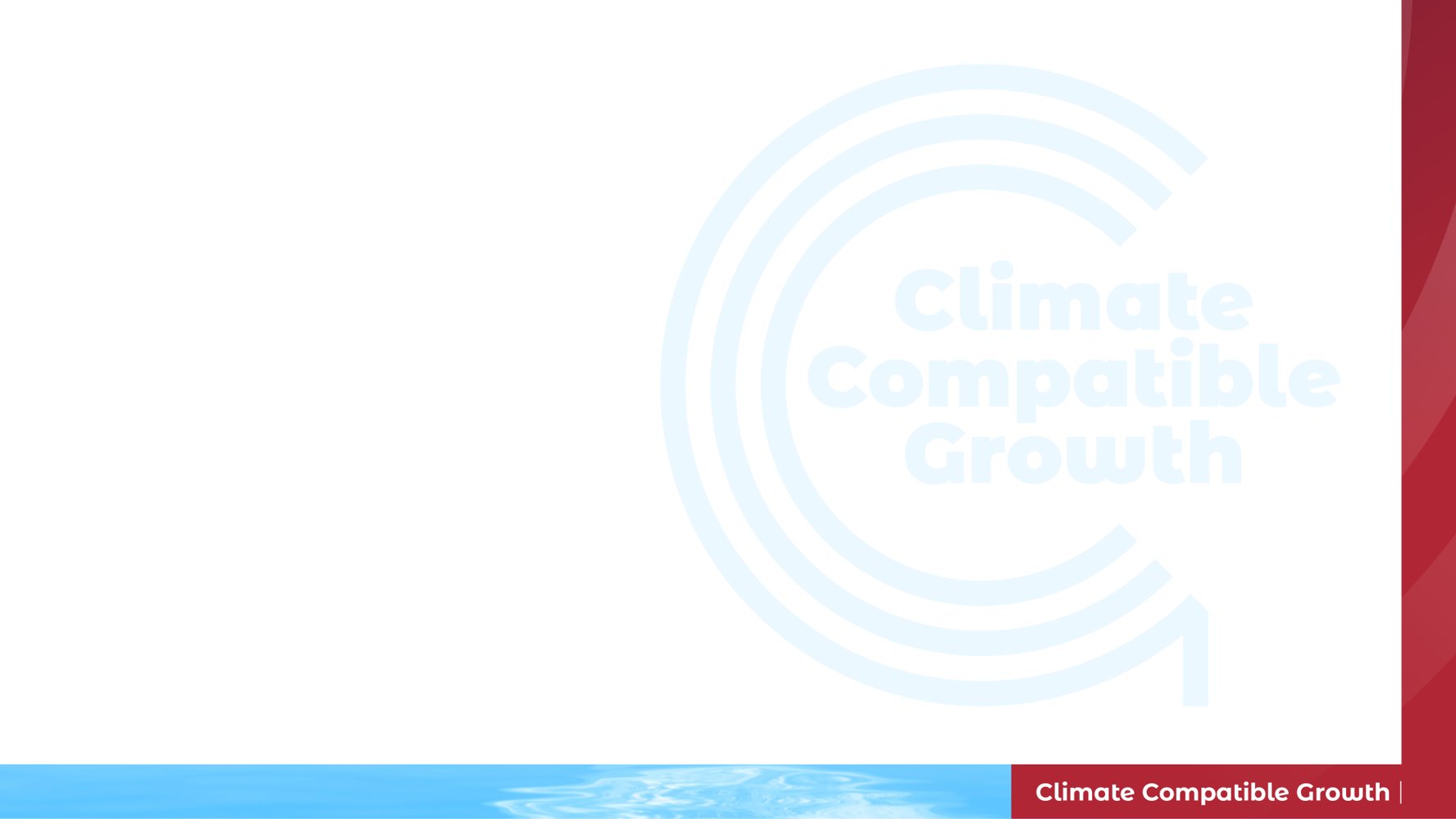 Energy and Sustainable Development
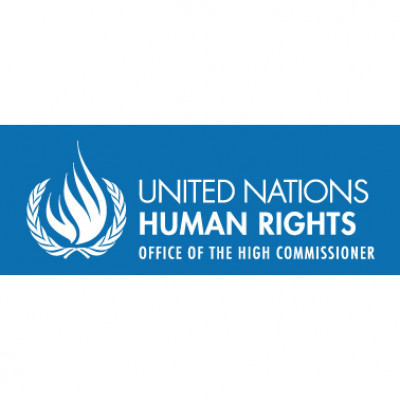 Energy -  Trigger for development and instrumental human right
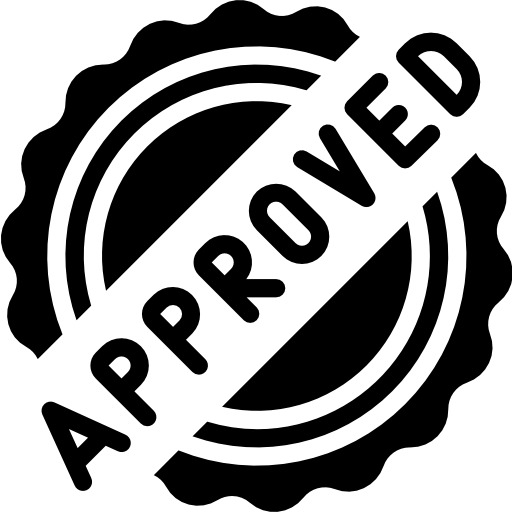 Economic Dimension
Social Dimension
Graphical elaboration of World Bank Data
6
[Speaker Notes: Energy serves as a trigger for sustainable development evidenced by the strong correlation between per capita energy supply and measures of economic and social progress, such as Gross National Income and the Human Development Index. Increased energy access is consistently associated with enhanced living standards and national prosperity. In addition, according to the UN Human Rights, Energy must be considered as a so called “instrumental” human right since it determines human dignity and with zero/poor access, fundamental rights may not be guarantee.]
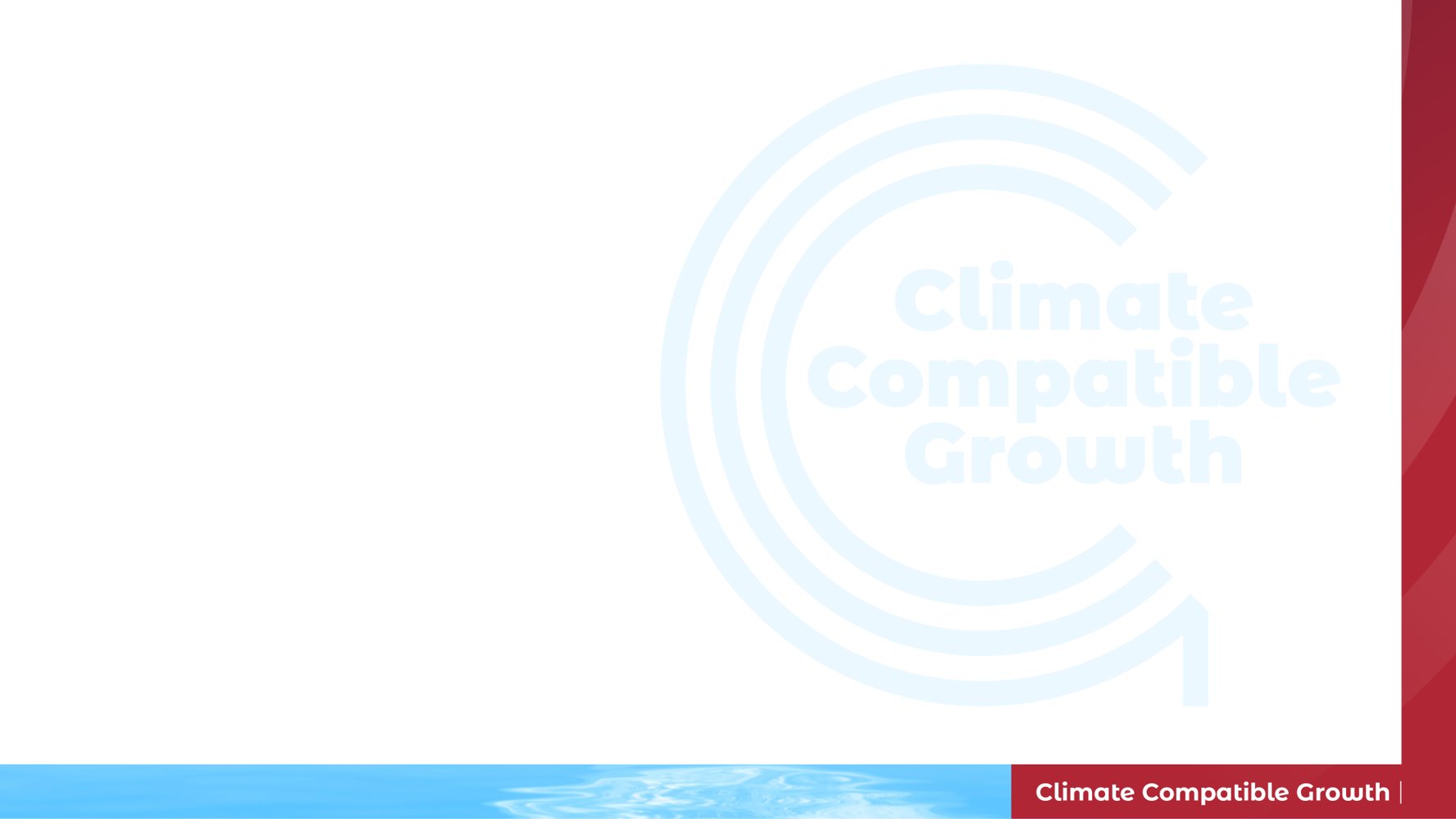 Global Electricity Access
Target 7.1
“By 2030, ensure universal access to affordable, reliable and modern energy services”
100%
675 Millions
Share of the world population with access to electricity (2022) 3
660 Millions
Projected number of people without access to electricity worldwide in 2030 under the Stated Policies Scenario, of which 85% or about 560 million people will be in Sub-Saharan Africa [4]
Estimated number of people without access to electricity worldwide (2023) [2]
90.2%
1990
2022
but
589,5 Millions
Estimated number of people without access to electricity in Sub-Saharan Africa (2019), almost 43% of the total population of Africa [3]
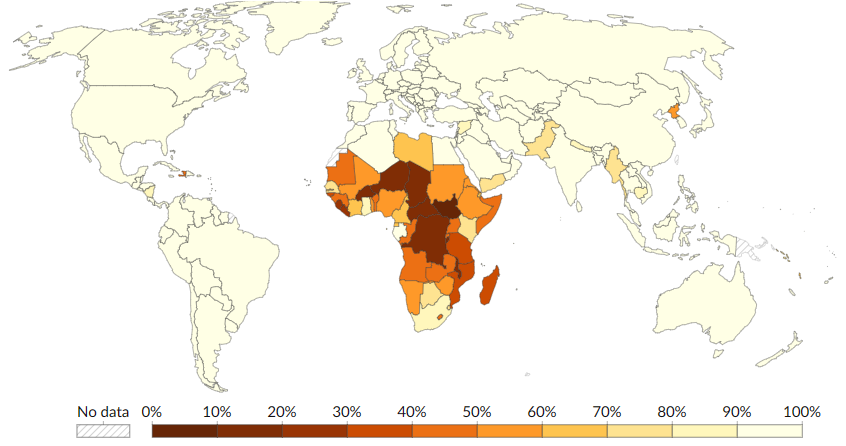 Share of population with access to electricity in the Stated Policies Scenario [2]
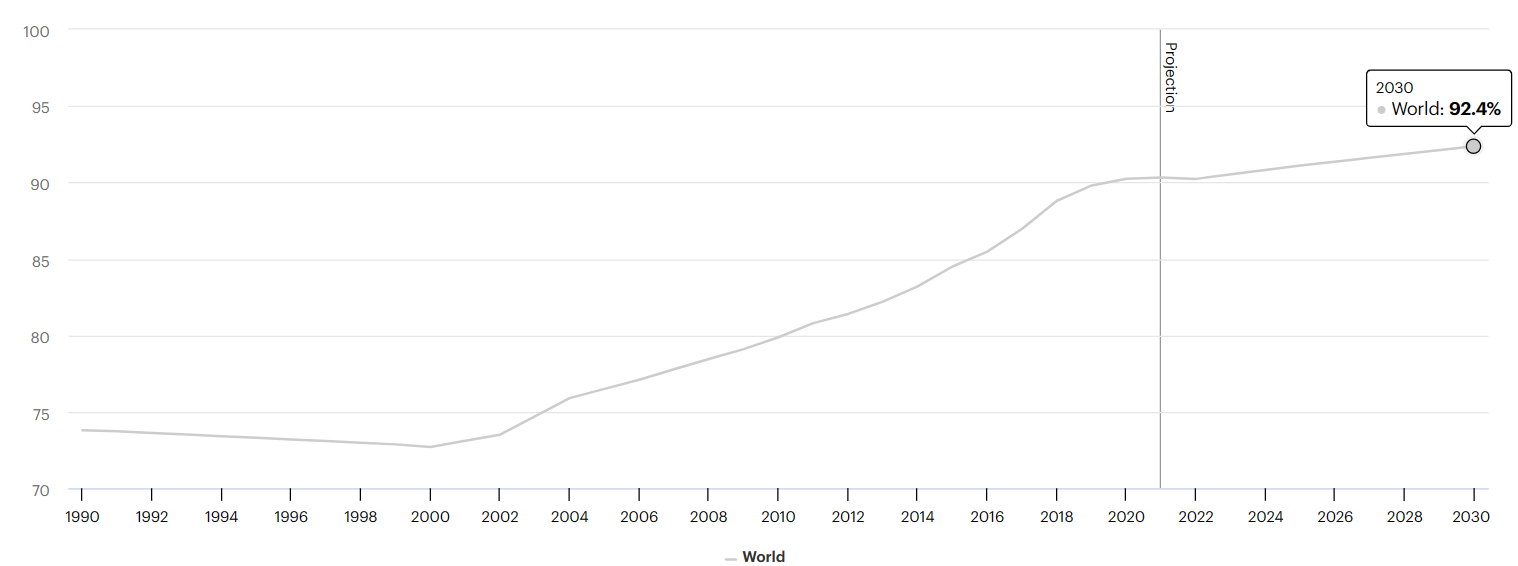 Share of population with access to electricity [3]
7
[Speaker Notes: Electricity access remains a global challenge, with an estimated 675 million people worldwide expected to be without this resource in 2023. The challenge is most pronounced in Sub-Saharan Africa, where 589.5 million individuals—nearly half the continent's population—are without electricity as of 2019. Looking ahead to 2030, the situation remains concerning. Projections indicate that, even with current policies, 660 million people globally will still lack electricity, with Sub-Saharan Africa constituting 85% of this number. These figures not only reflect the scale of the challenge but also the imperative to intensify efforts towards achieving universal energy access.]
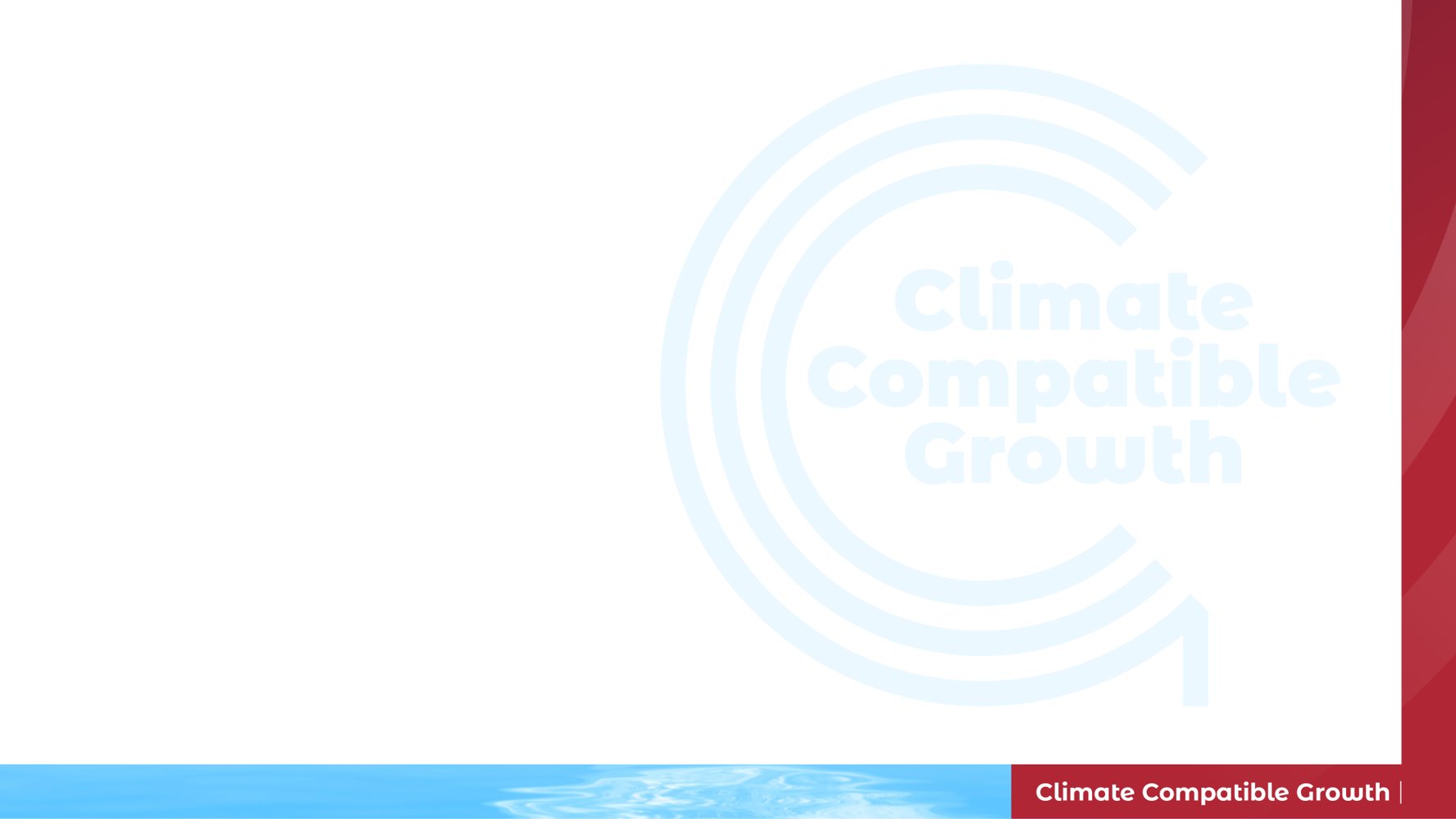 The “last mile”
When a country reaches electricity access rates close to 100%, it is usually facing the issue of the “last mile” of electrification, the struggle to reach the last, usually extremely isolated and under-served, rural communities that still lack access to electricity. Providing electricity to the last mile remains a challenge for any country because of many reasons including:
Logistical Challenges

Geographic isolation
Difficult terrain

Economic and Business Barriers

Low population density
High infrastructure costs
Low demand and low-income communities
Maintenance and operations in remote areas

Regulatory Barriers

Regulatory Challenges: permits and land ownership


Socio-Environmental Considerations

Lack of local expertise
Community involvement and local social factors
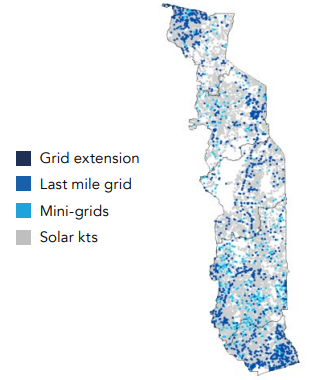 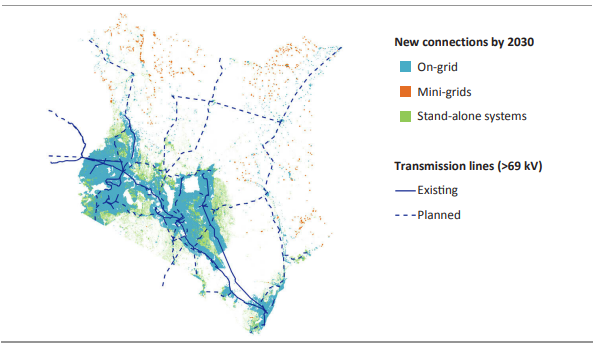 National electrification strategy by type of electricity access solutions in Togo [5] and Kenya [6]
8
[Speaker Notes: The term 'last mile' in electrification refers to the final leg of delivering power to the households and businesses in the most remote and hard-to-reach areas. Achieving universal electricity access by 2030 faces significant hurdles, particularly for these 'last mile' areas and communities. 
The 'last mile' of electrification faces tough obstacles: isolated locations and rough terrain make logistics difficult, and economic hurdles arise from low population density and high costs. Regulatory issues, including land ownership and permit processes, add complexity. Plus, successful and sustainable energy solutions depend on local know-how and community buy-in, which aren't always available. Overcoming these barriers requires innovative, community-specific strategies that go beyond conventional grid extension.]
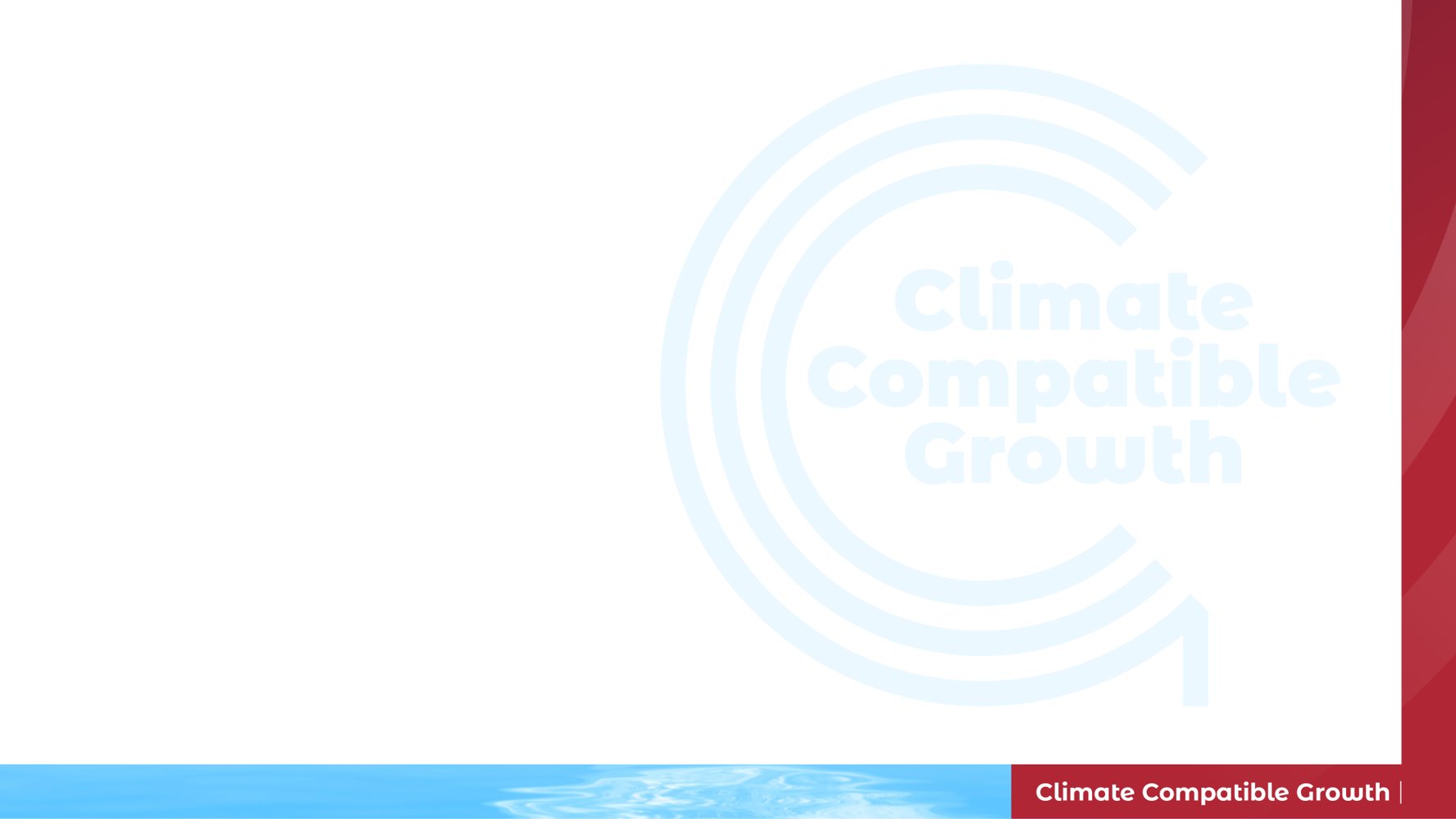 Rural Electrification
In several low-income and lower-middle-income countries, inequalities between rural and urban electrification rates are still very high [8]:
of all people without access to electricity worldwide (2023) [7] reside in remote rural areas
Sub-Saharan Africa
84%
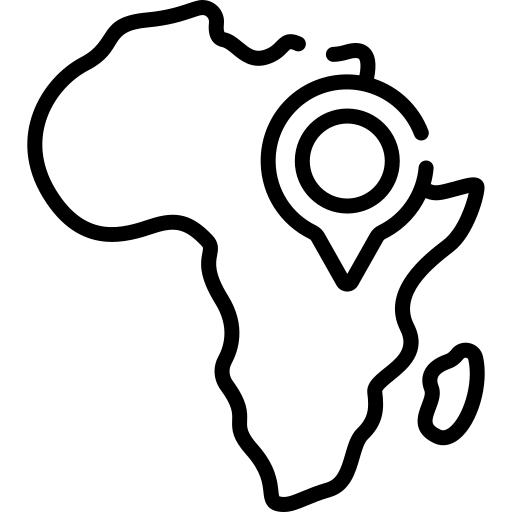 Off-Grid Renewable Energy solutions
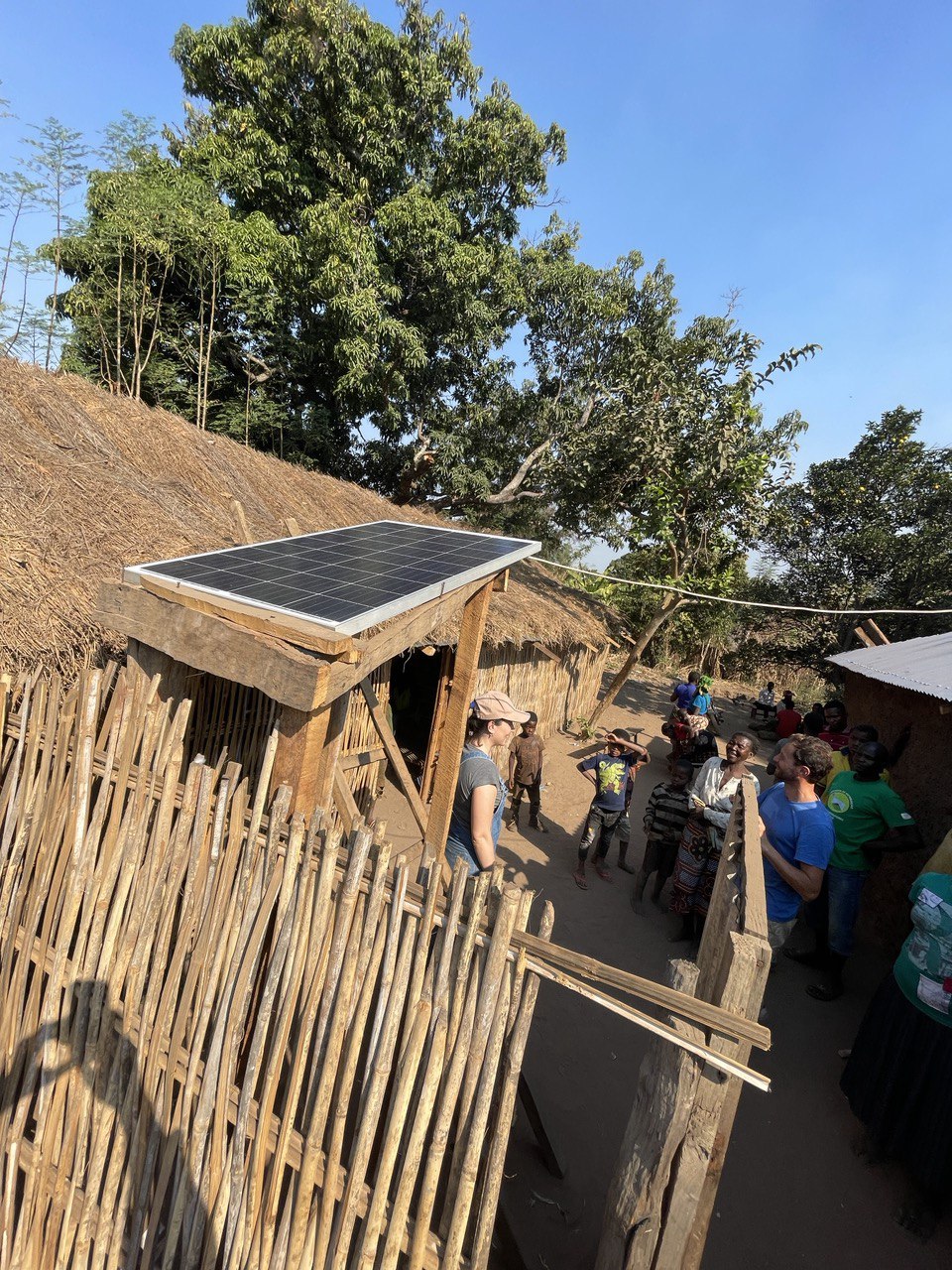 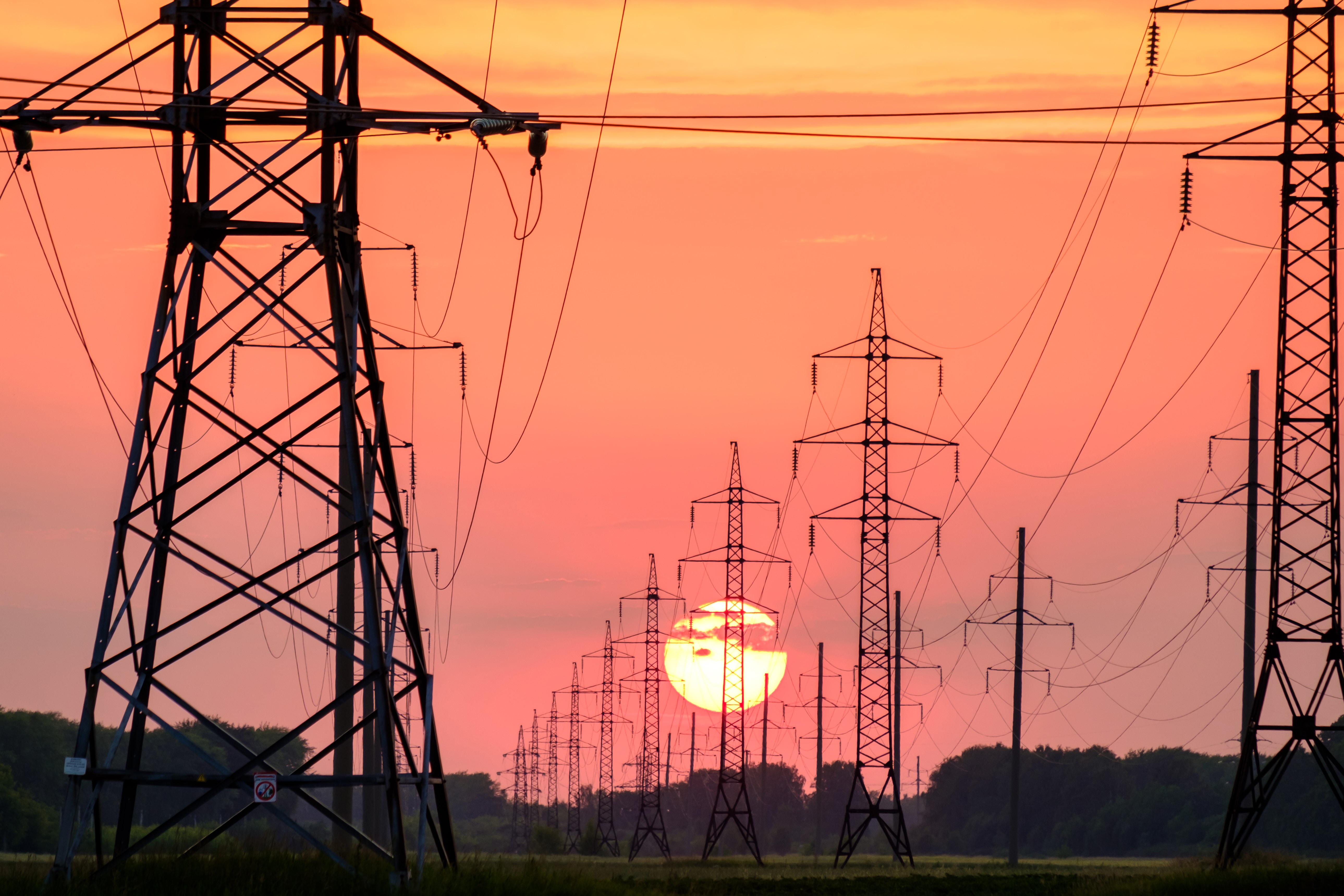 Stand-Alone Systems
These self-sufficient solutions, such as solar panels, provide quick access to electricity. They are suitable for individual households but have limited capacity and ongoing maintenance expenses.
Grid Extension
Extending the central grid to rural areas involves laying power lines for reliable electricity access. It's costly, time-consuming, and requires extensive infrastructure development.
29%
Rural Electrification
Urban Electrification
81%
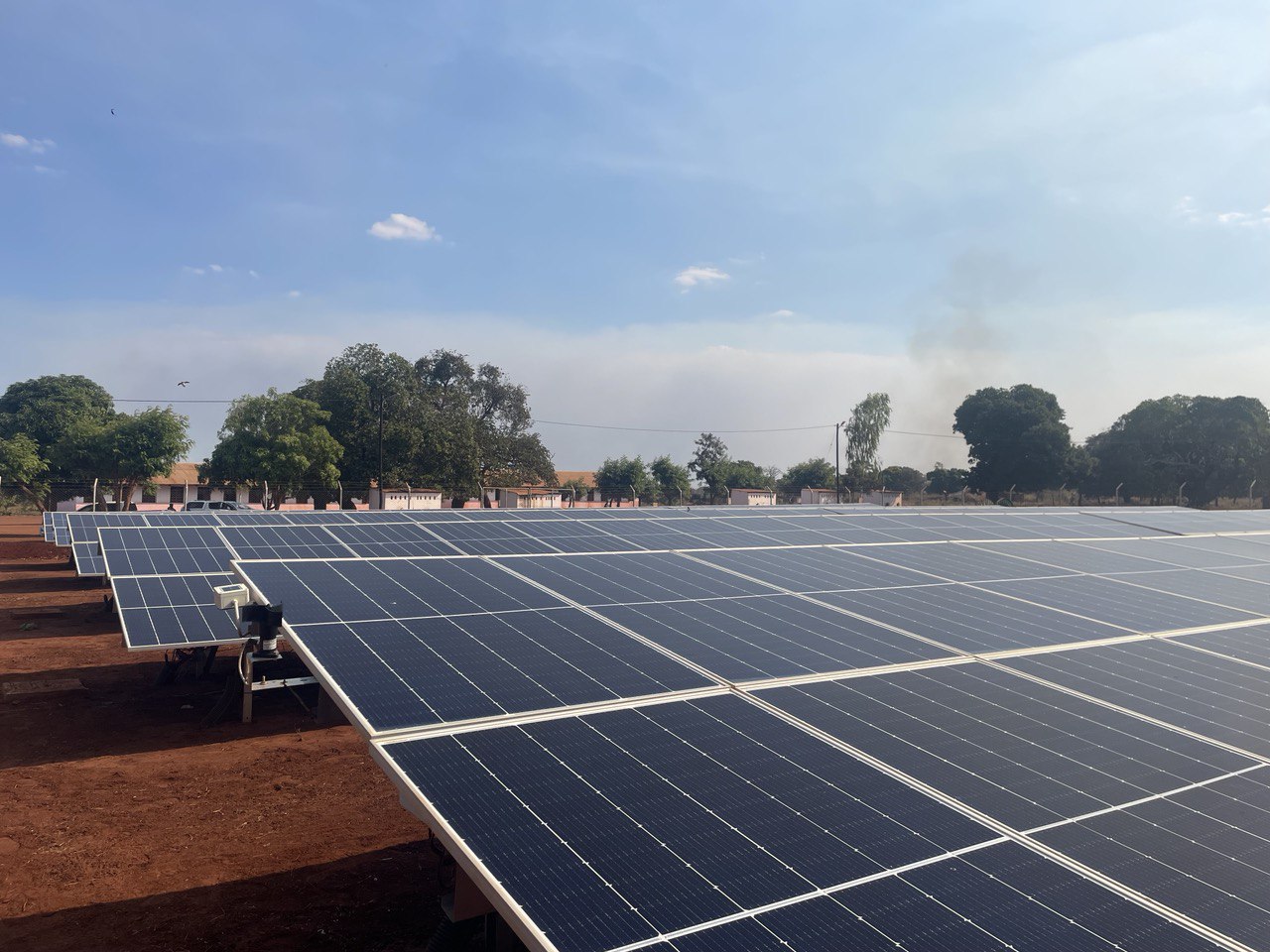 Rural Electrification Strategies
Mini-Grids
Localized power grids serve communities, balancing scalability and reliability. They offer a steady power supply, making them ideal for remote areas. However, they demand significant initial investments and effective management.
9
[Speaker Notes: Addressing the critical issue of energy access, it's clear that rural areas, especially in Sub-Saharan Africa, are disproportionately affected, with only 29% electrification compared to urban areas at 81%. To close this gap, a variety of strategies are in place. Grid extension is reliable but expensive and slow. Stand-alone systems like solar panels are quicker and self-sufficient but limited in capacity and require maintenance. Mini-grids provide a balanced solution but need substantial initial investment and management.
The path forward must be a blend of these strategies, tailored to the specific needs of each community. With 84% of those without electricity living in rural areas, our focus must remain on innovative, sustainable, and cost-effective solutions to ensure universal electricity access by 2030.]
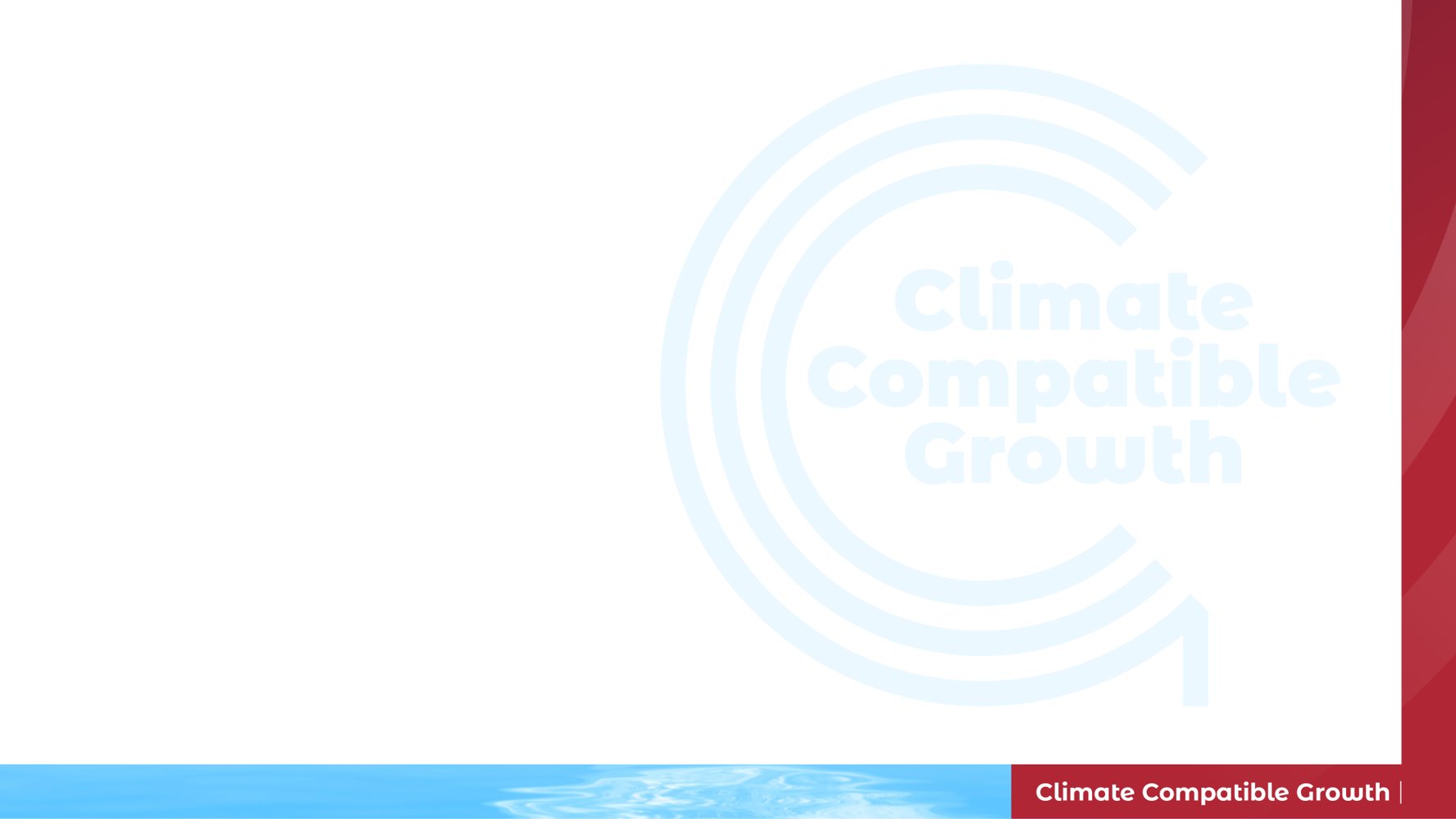 Off-grid Renewable Energy Solutions
Why Off-Grid Renewable energy?
Population served by, and capacity of, off-grid renewable energy solutions [9]
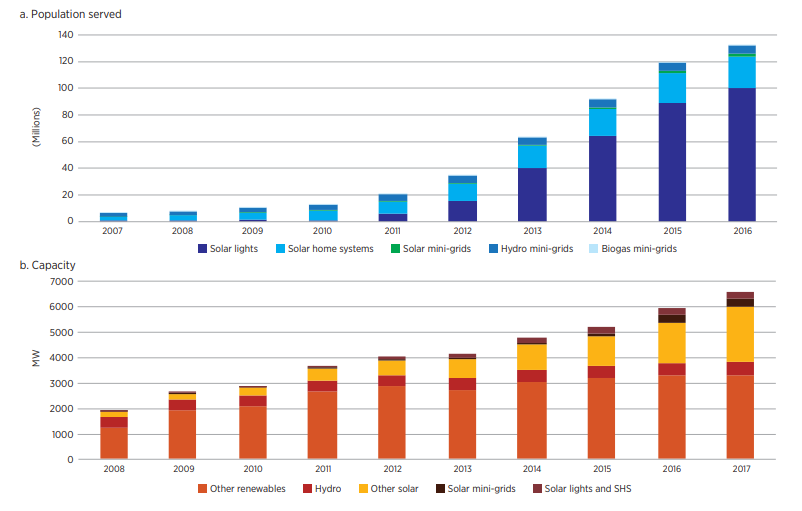 Sustainable Development Dimensions
Human development
Community Empowerment
Sustainable livelihoods

Economic
Cost-competitive
Local job creation

Environment
Environmentally sustainable
Climate resilient
Technology
Proven technology solutions
Adaptable and scalable
10
[Speaker Notes: Off-grid renewable energy solutions offer a path to universal electricity access, combining cost-competitive technology with sustainability. Between 2008 and 2017, such solutions tripled in capacity to over 6.5 GW. This growth not only meets basic needs like lighting and charging but fosters socio-economic development by reducing traditional fuel spending and enhancing connectivity. They empower communities, create local jobs, and offer cost-competitive technology that is both adaptable and scalable. These advancements underscore the role of off-grid solutions in achieving environmentally sustainable and climate-resilient energy access, a critical step towards achieving Sustainable Development Goal 7 and highlight the opportunity to tailor energy solutions to diverse local needs and demands.]
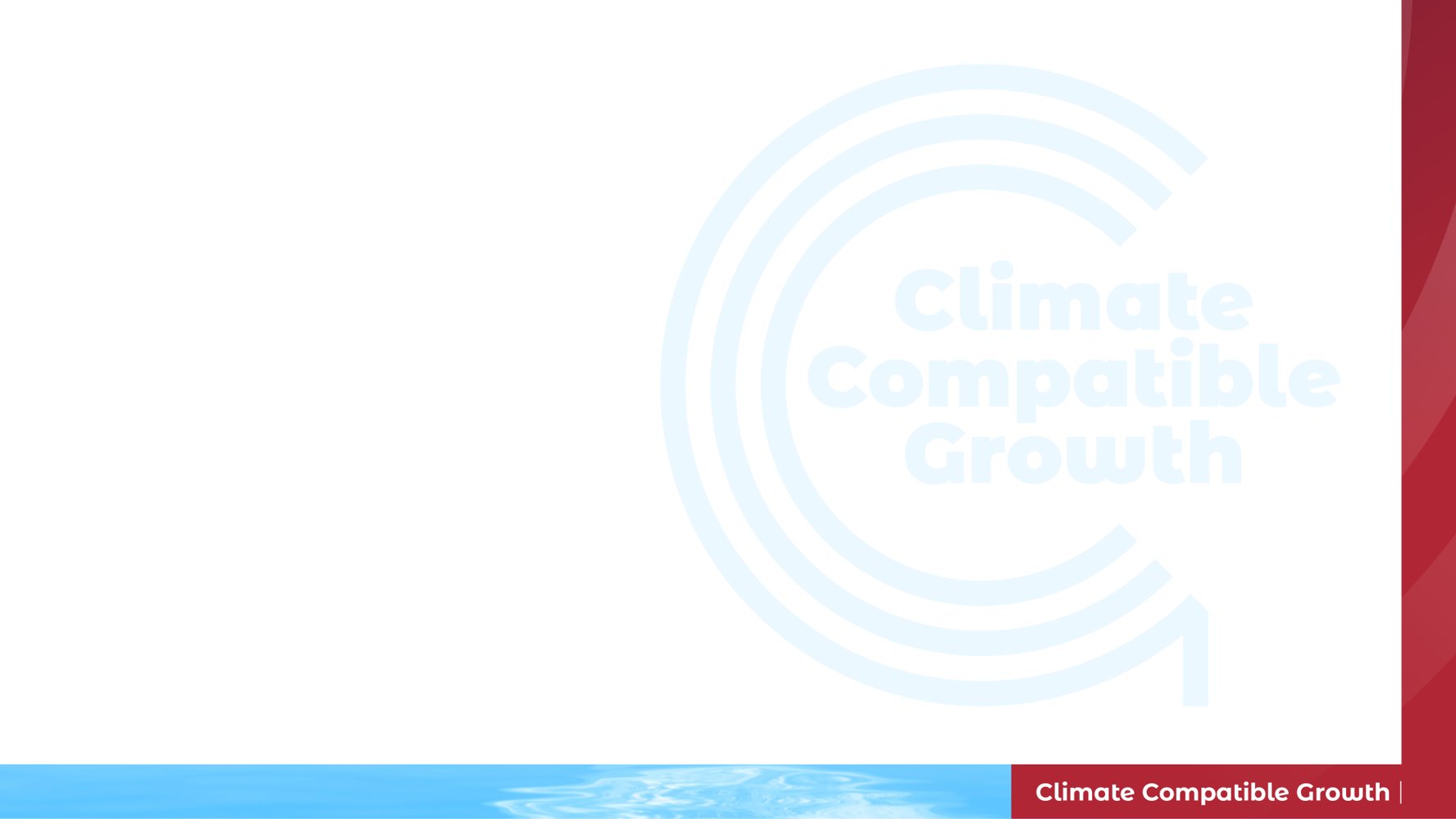 Energy Access Metrics
The Multi-Tier Framework (MTF) is a comprehensive approach that considers multiple dimensions, such as availability, reliability, quality, and affordability, to provide a more complete and refined assessment of electricity access levels.
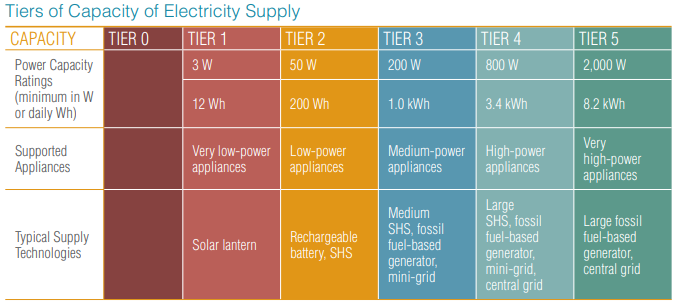 Binary Metrics
Binary definitions have proven insufficient because they are limited to only one aspect of  energy needs (e.g., electricity or cooking)
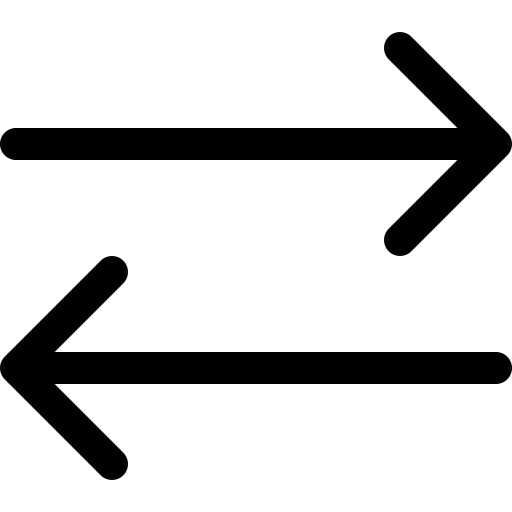 Multi-Tier Metrics
Combination of several indicators structured along  multiple thresholds and would form an overall composite index
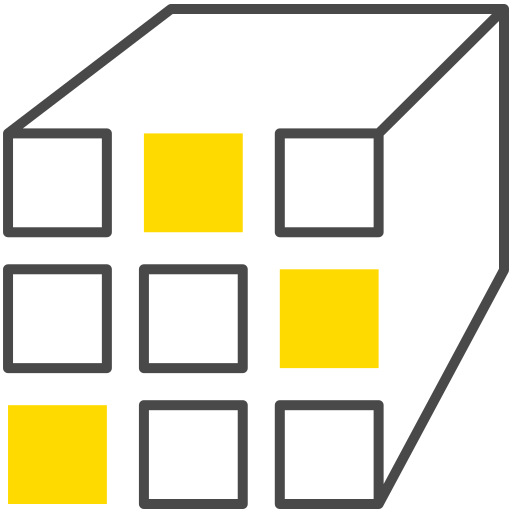 Tiers of Capacity of Electricity Supply [10]
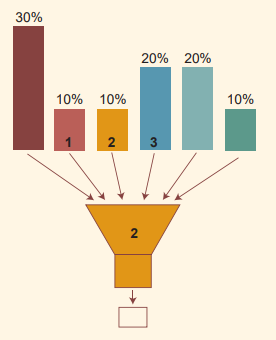 Aggregated Index of Electricity Access
To compile the information captured by the multi-tier matrix into a single number representing the level  of access to household electricity in a selected geographic area, a simple index can be calculated by  weighting the tiers and arriving at a weighted average.
11
[Speaker Notes: As the landscape of energy provision, especially in regions striving to enhance electricity access, has been explored, it’s crucial to understand how this access is measured. Energy access metrics are the tools that help us gauge the extent and quality of electricity services available to people.
The Multi-Tier Framework (MTF) offers a nuanced view of electricity access by considering a spectrum of factors like availability, reliability, quality, and affordability. This framework moves beyond basic binary metrics, which only consider whether electricity is present or absent, and instead evaluates energy access across a range of tiers. This tiered approach acknowledges that access to electricity is not just a matter of 'have' or 'have not'. It recognizes the varied levels of energy services that people have access to, from the most rudimentary to the most advanced, and the different technologies that supply these services, from solar lanterns to central grids.
To aggregate this information into a single metric, the MTF allows for the compilation of data into an 'Aggregated Index of Electricity Access'. This index is calculated by weighting the different tiers to provide a comprehensive picture of energy access in a specific area. It's a tool that can help policymakers and stakeholders make informed decisions about where and how to invest in energy infrastructure to improve electricity access in a way that is tailored to the actual needs of different communities.]
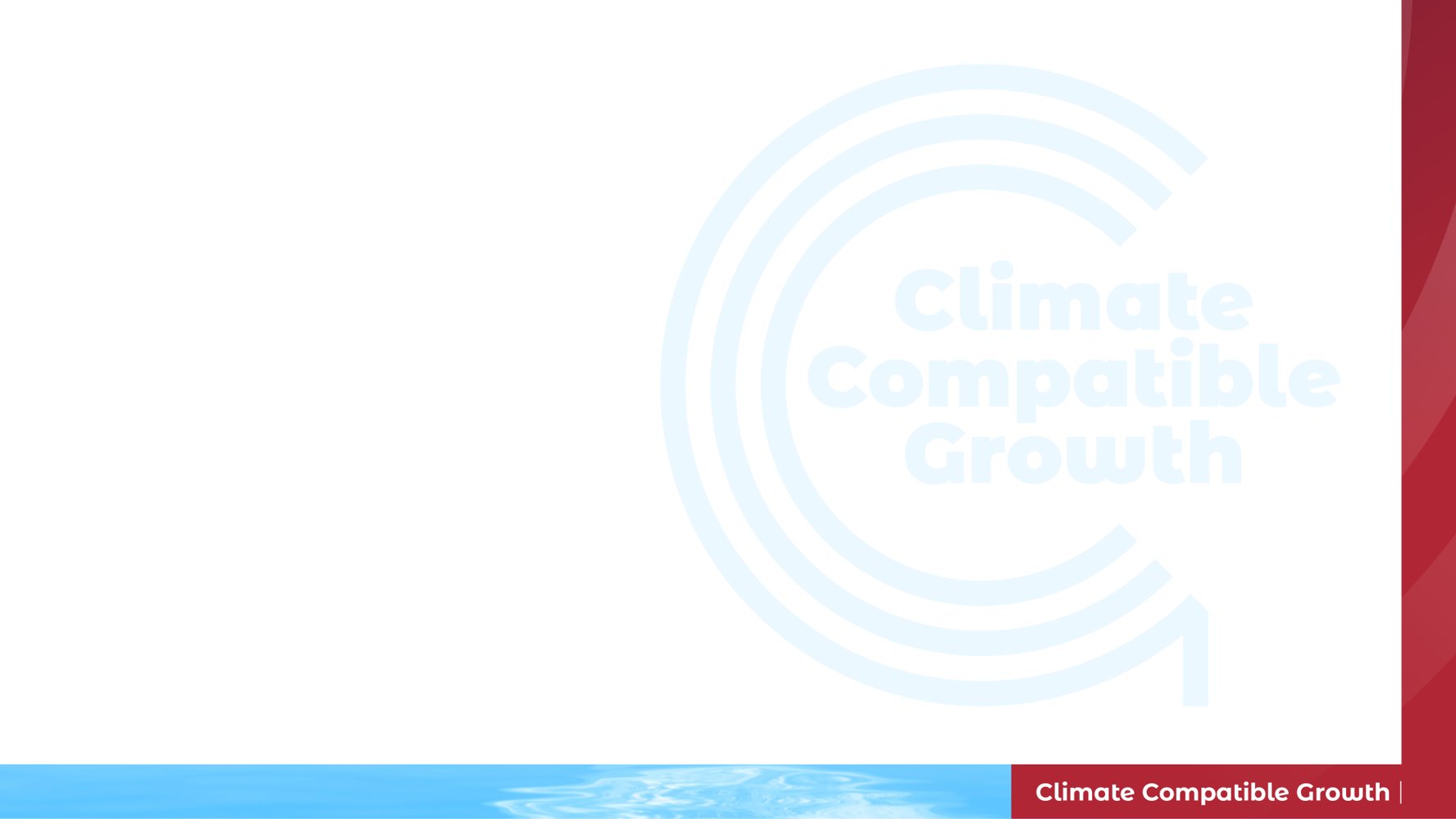 References
[1] UN Environment Programme, GOAL 7: Affordable and clean energy
[2] UN Department of Economic and Social Affairs, The Sustainable Development Goals Report, 2023
[3] Our World in Data, Access to Energy
[4] IEA, Access to electricity – SDG7: Data and Projections – Analysis
[5] IEA, Africa Energy Outlook 2019
[6] SEforALL, State of the Global Mini-grids Market Report 2020 
[7] World Bank 
[8] SEforALL, Analysis of SDG7 Progress, 2023
[9] IRENA, Off-grid renewable energy solutions to expand electricity access, 2019
[10] ESMAP,  Beyond connections – Energy Access Redefined, 2016
12
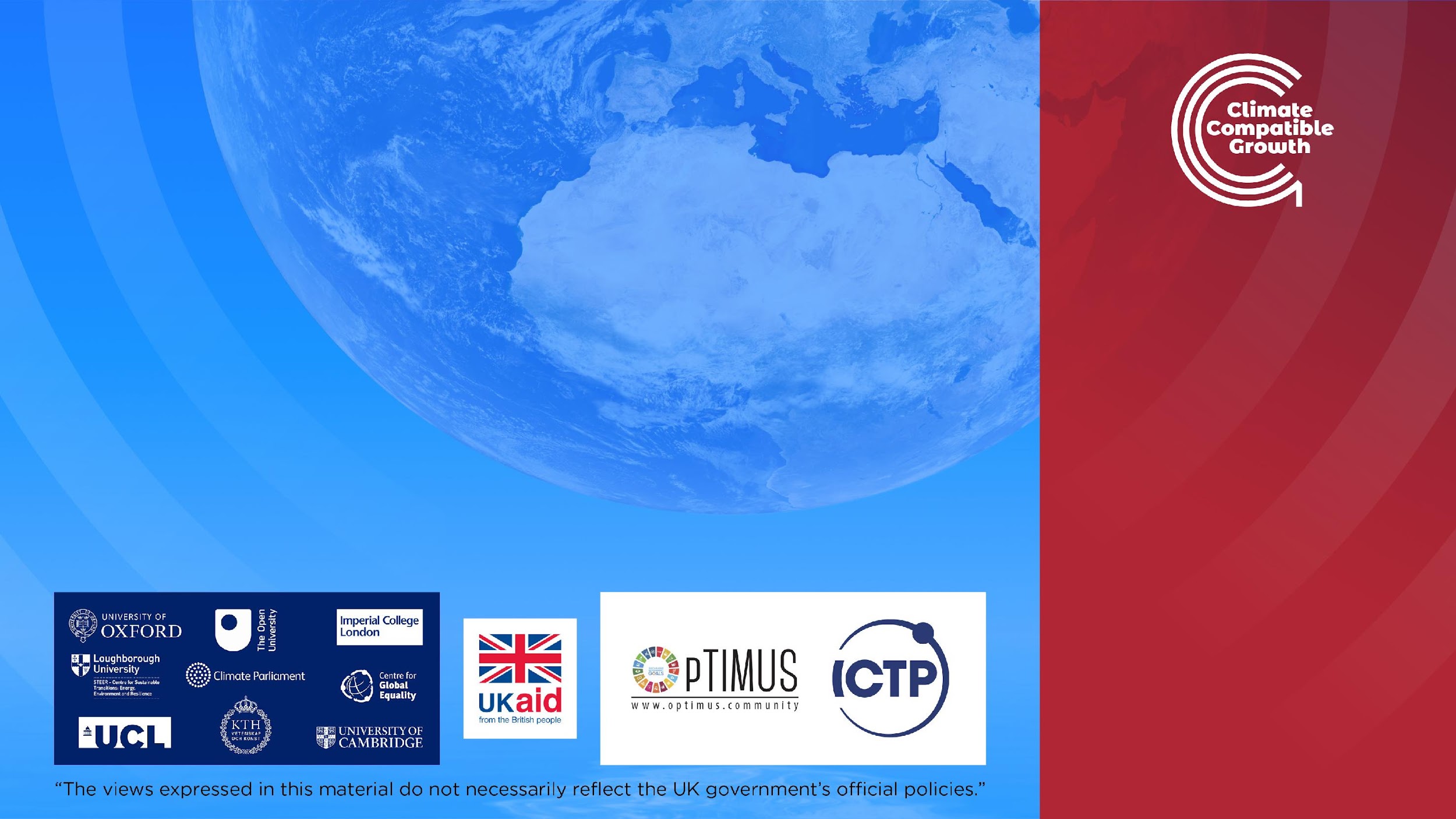 Supported by and in collaboration with 
Politecnico di Milano
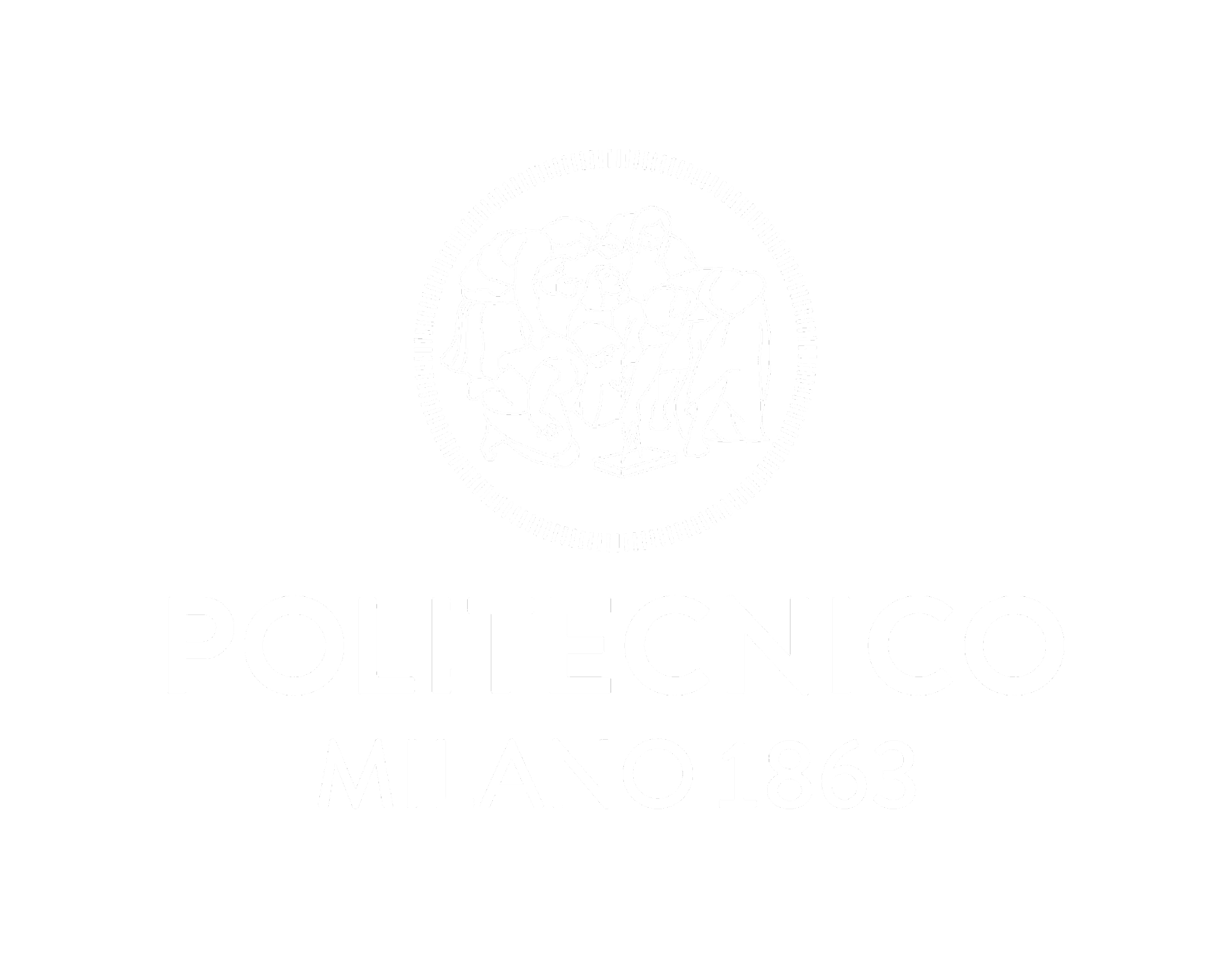 Consolidated by Nicolò Stevanato, Alessandro Onori, Riccardo Mereu and Emanuela Colombo from Politecnico di Milano
Moksnes N., Sahlberg A., Khavari B. 2021.Lecture 1: OnSSET/Global ElectrificationPlatform. Release Version 1.0. [onlinepresentation]. Climate Compatible GrowthProgramme, Energy Sector Management Assistance Program and World Bank Group
Stevanato, N., Onori, A., Mereu, R., & Colombo, E., 2024.Lecture 1: Off-Grid Energy Systems Modelling with MicroGridsPy. Release Version 1.0 [online presentation]. Climate Compatible Growth Programme, Politecnico di Milano
CCG courses (this will take you to the website link http://www.ClimateCompatibleGrowth.com/teachingmaterials)